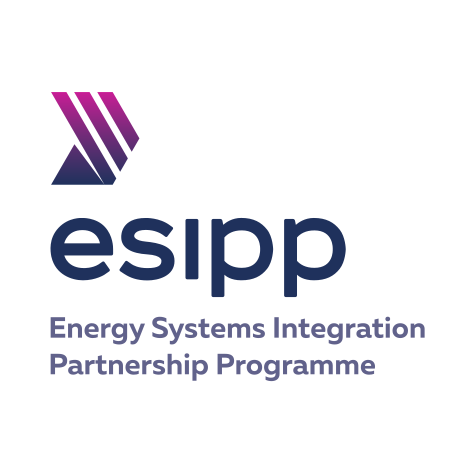 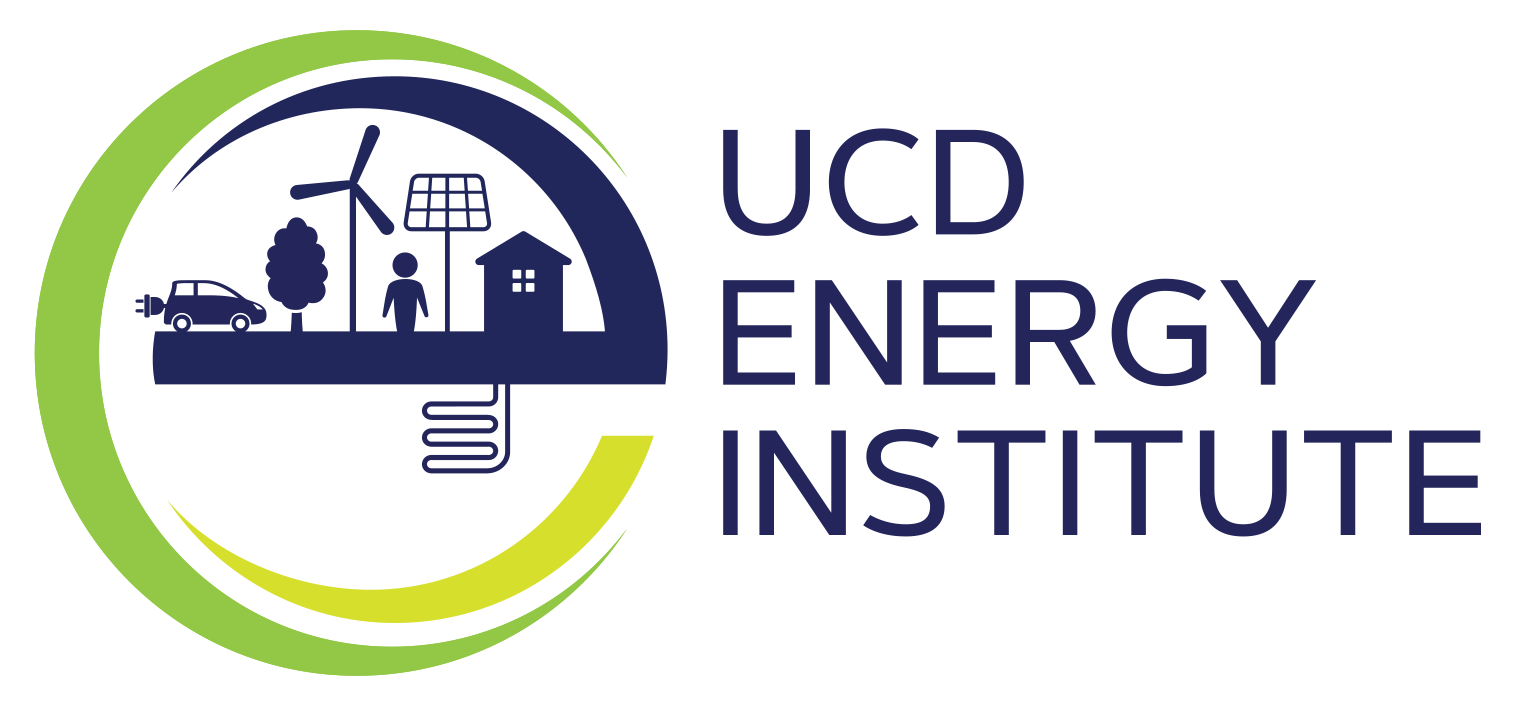 The Future Role of Gas Networks in Integrated Energy Network

Devasanthini Devaraj & Dr Eoin Syron
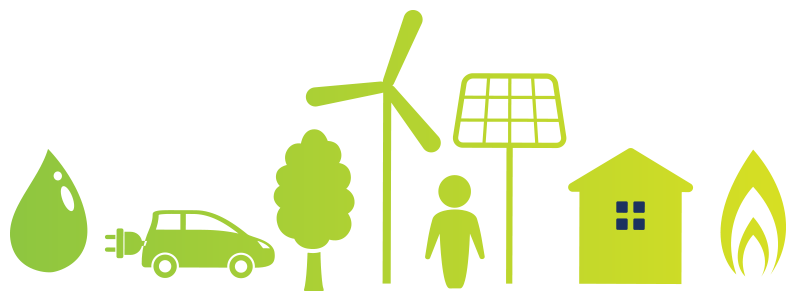 Sustainable Development Goal
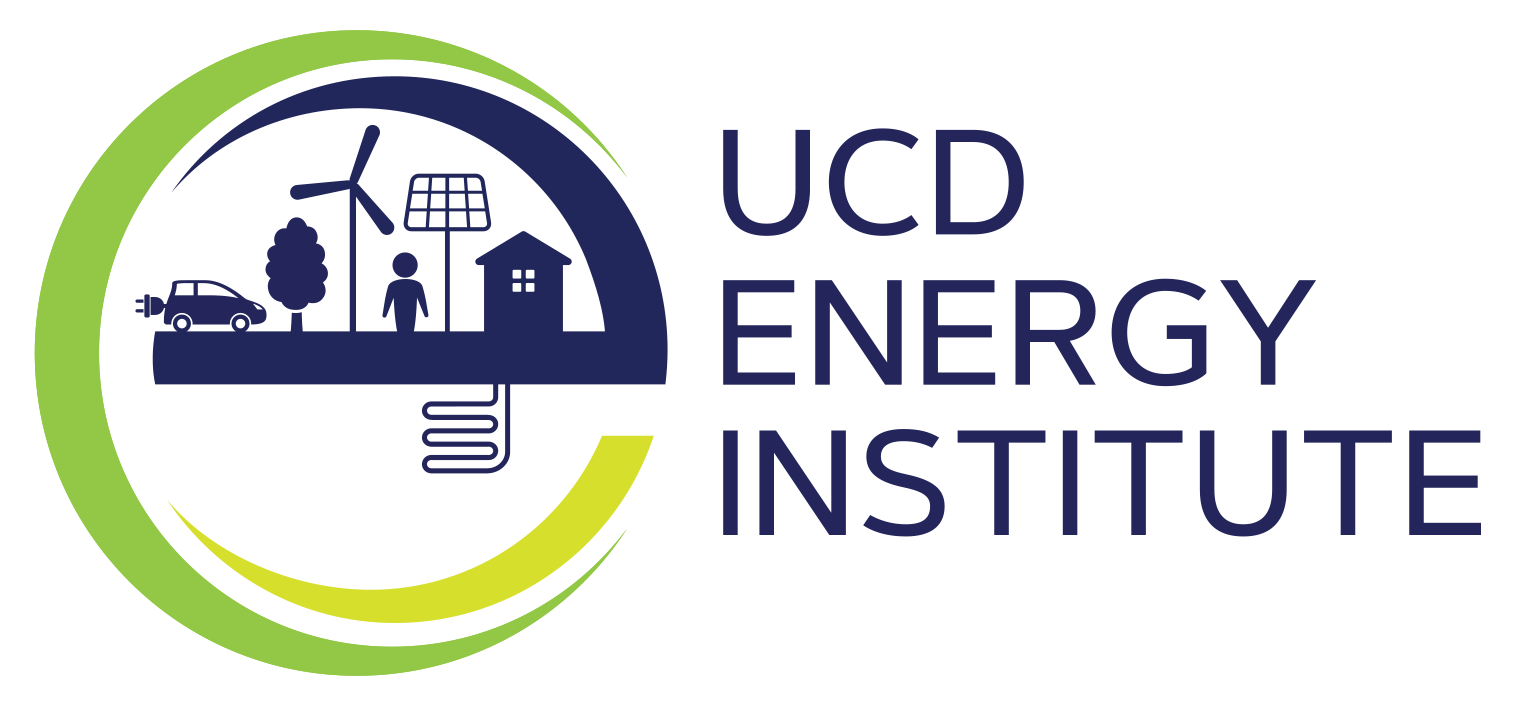 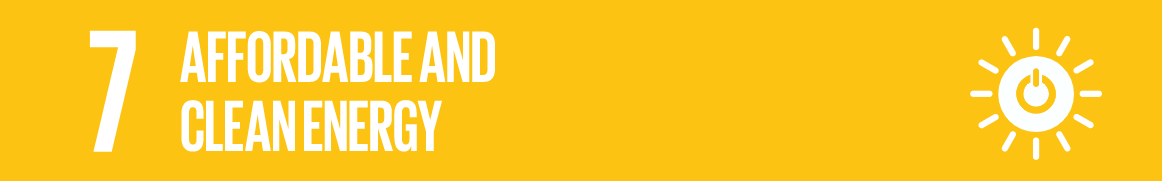 Affordable, reliable, sustainable & modern energy
Enhance energy research 
Renewables
Cleaner fossil-fuel technology
Expand and upgrade infrastructure
Why do we care?
What can we do?
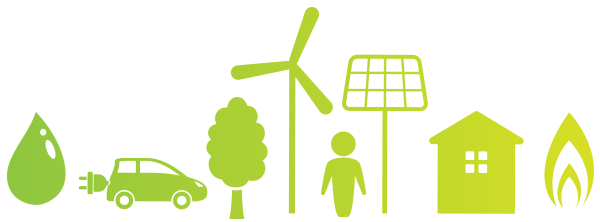 Ireland’s Energy Balance
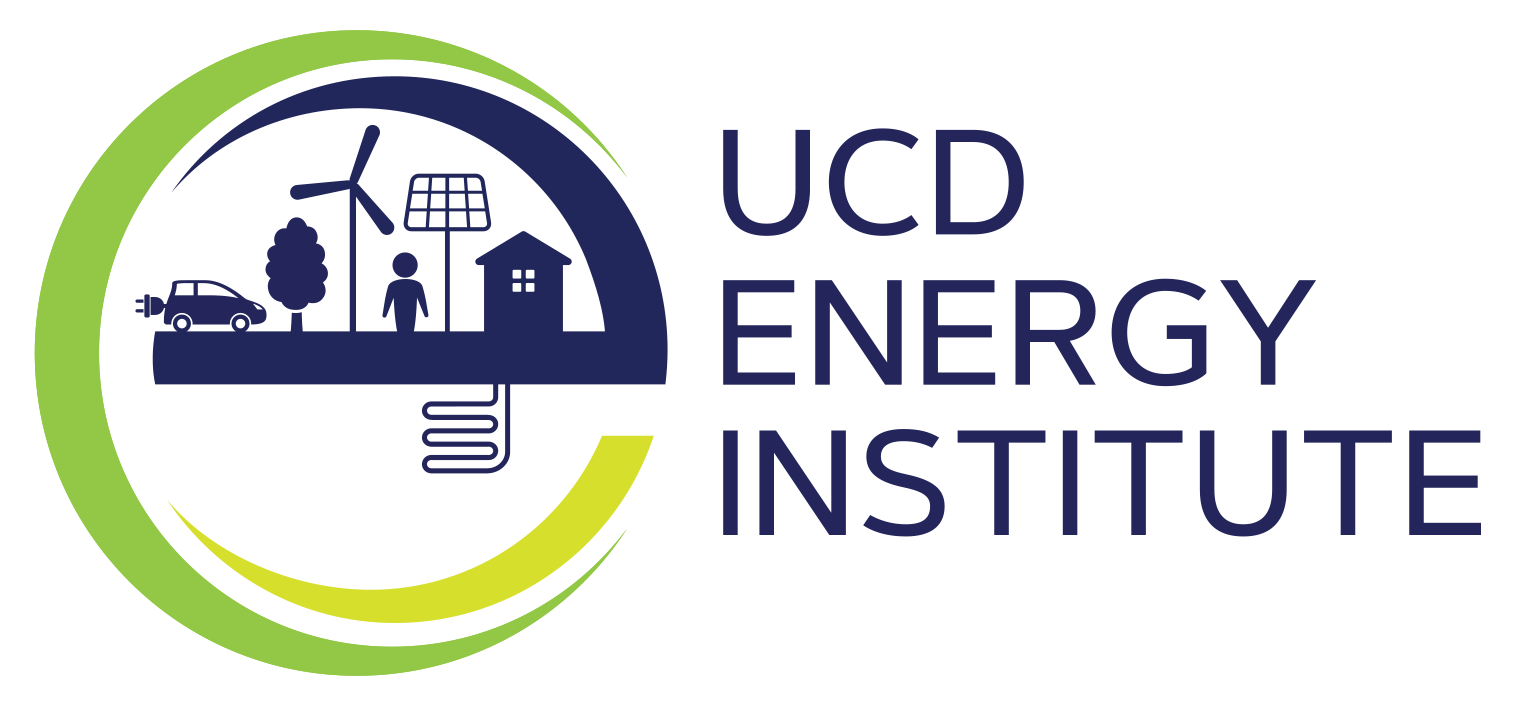 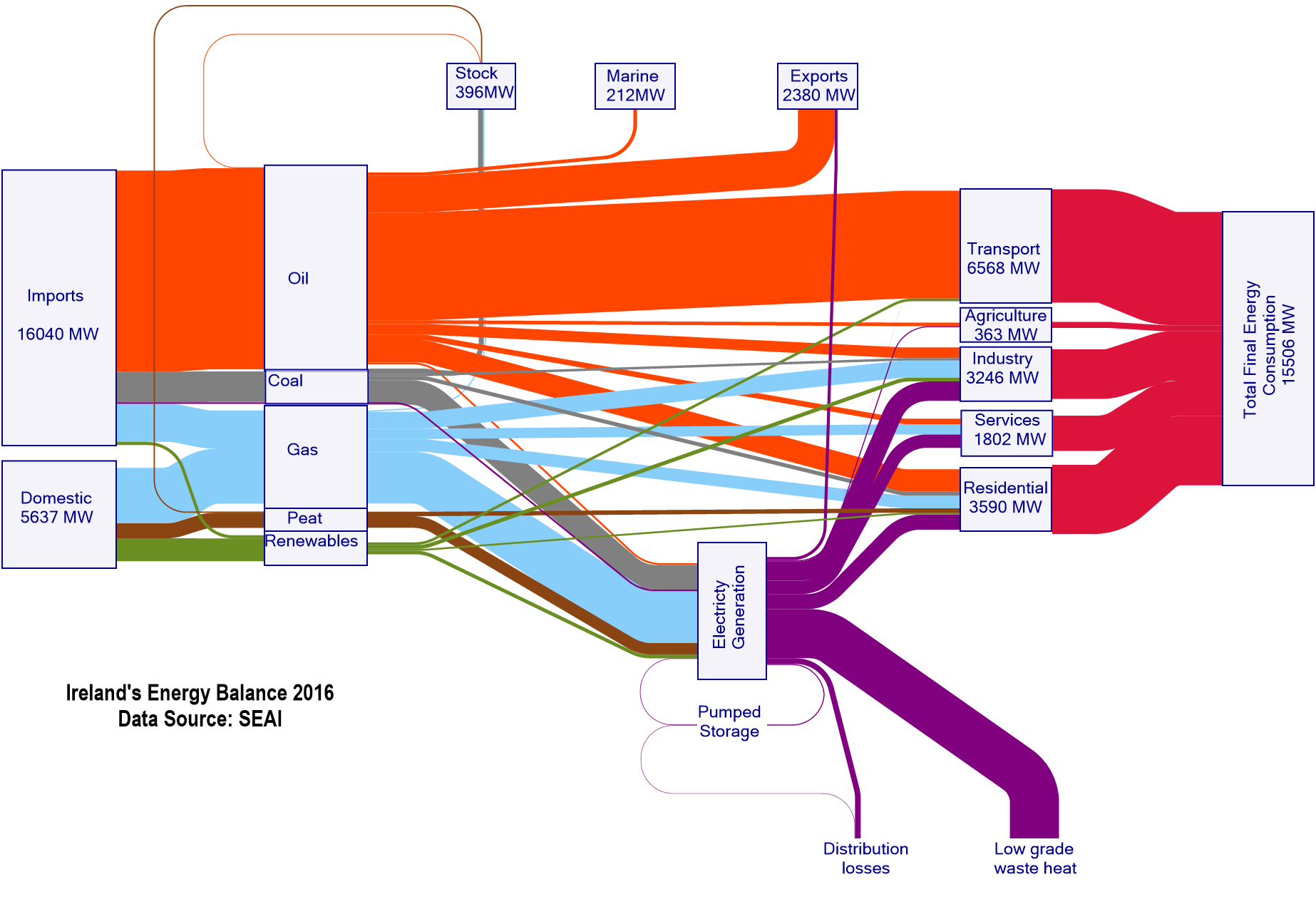 23%
3.6%
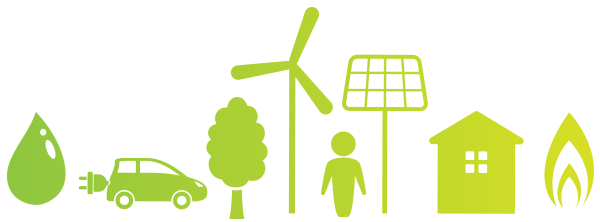 [Speaker Notes: Where are we today?
Where we could go?
How do we get there?]
Overview of Irish Gas Network
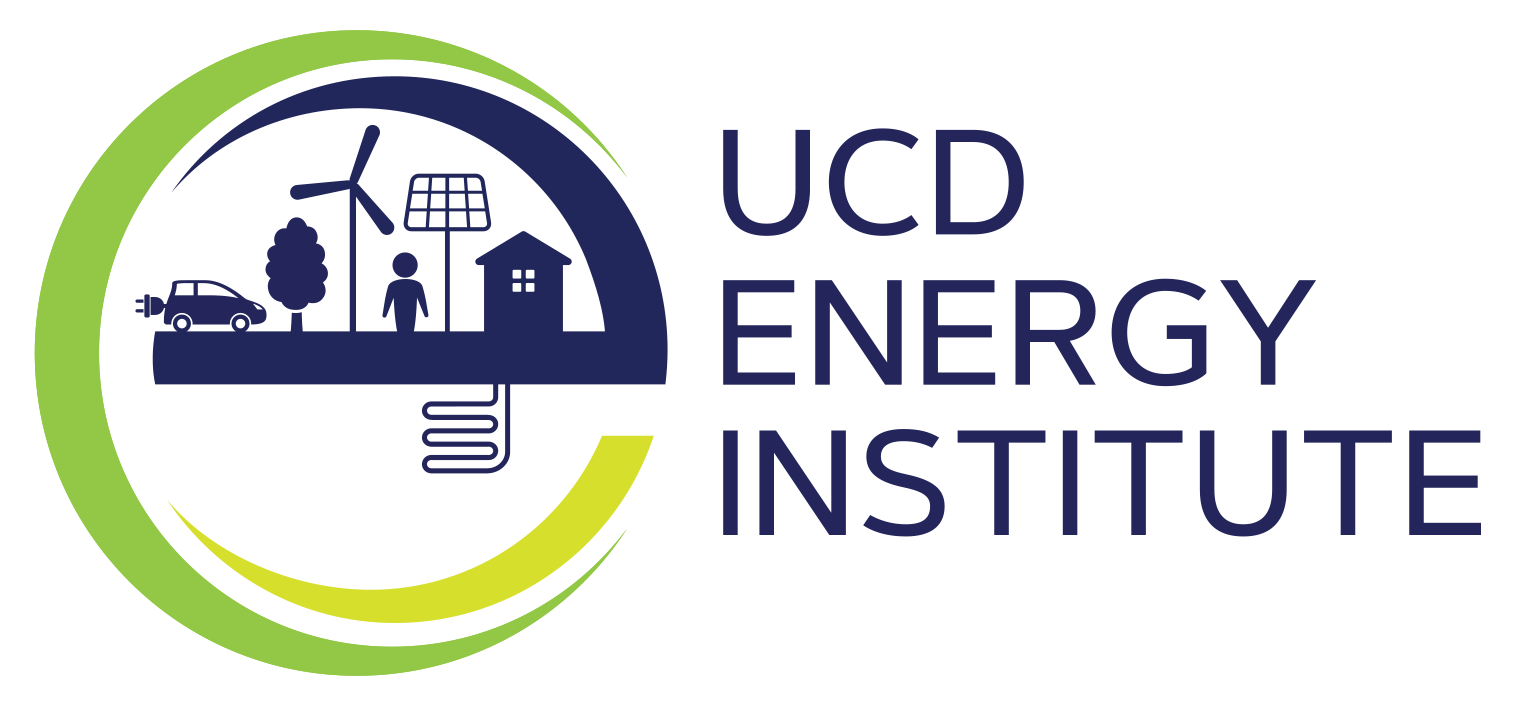 14,712 km of pipelines
Entry points to Irish gas system
Corrib, Inch and Moffat
30% of the total energy mix
Half of the Electricity Generation
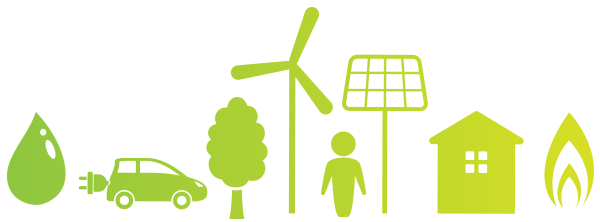 [Speaker Notes: What is the Gas Network & what does it do today
How much energy is transported per day
Where is it coming from % break down
How much CO2 is it emitting today


Sources
https://www.seai.ie/publications/Energy-in-Ireland-2018.pdf

Notes
GNI transported 74,000 GWh of energy in 2017.
Electricity generation via natural gas was 367 gCO2/kWh in 2015, whereas it was 907 gCO2/kWh and 1059 gCO2/kWh for coal and peat respectively.

Irish gas network consists of 2427 km of high-pressure steel transmission pipelines which operates above 16 barg.
It consists of 11527 km of low-pressure polyethylene distribution pipelines which operate at 4 barg.


Content]
Capacity of Gas Network
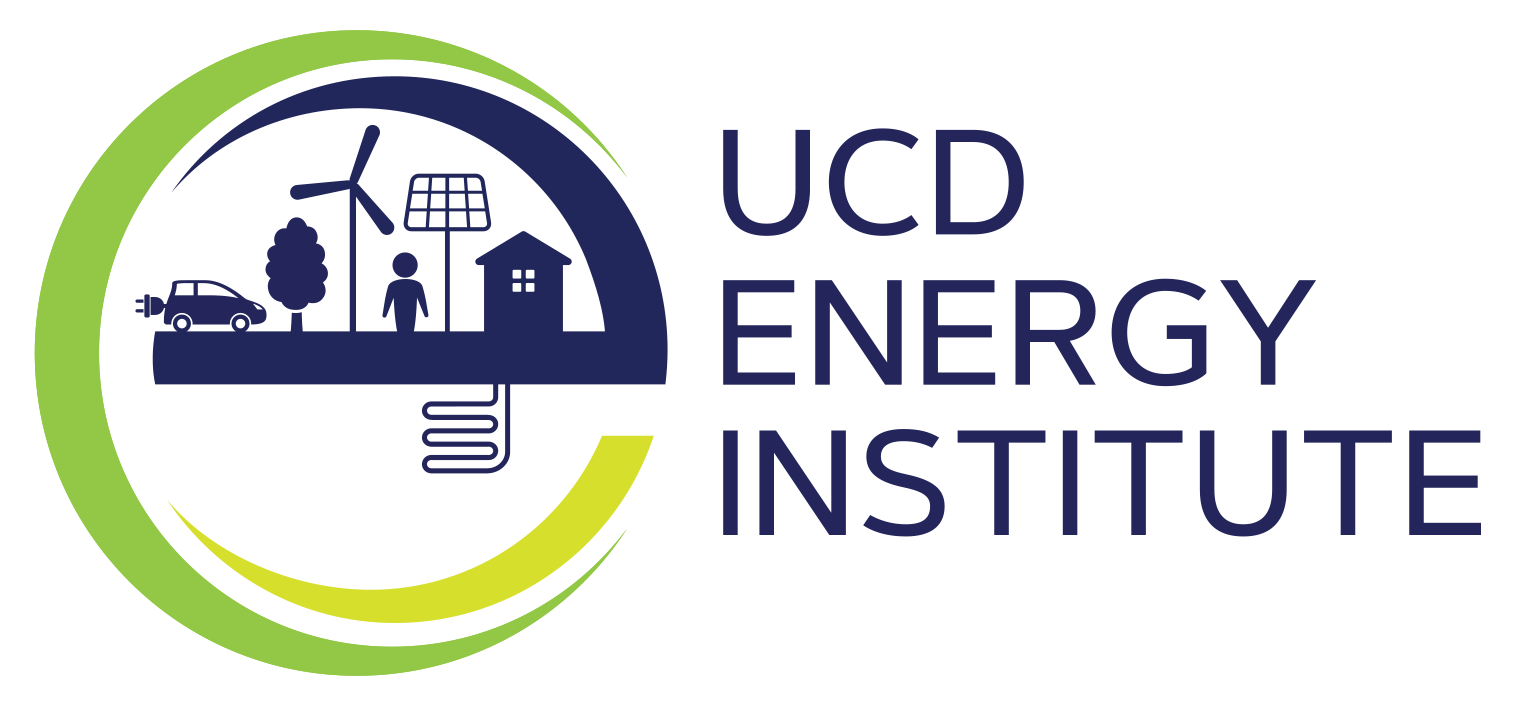 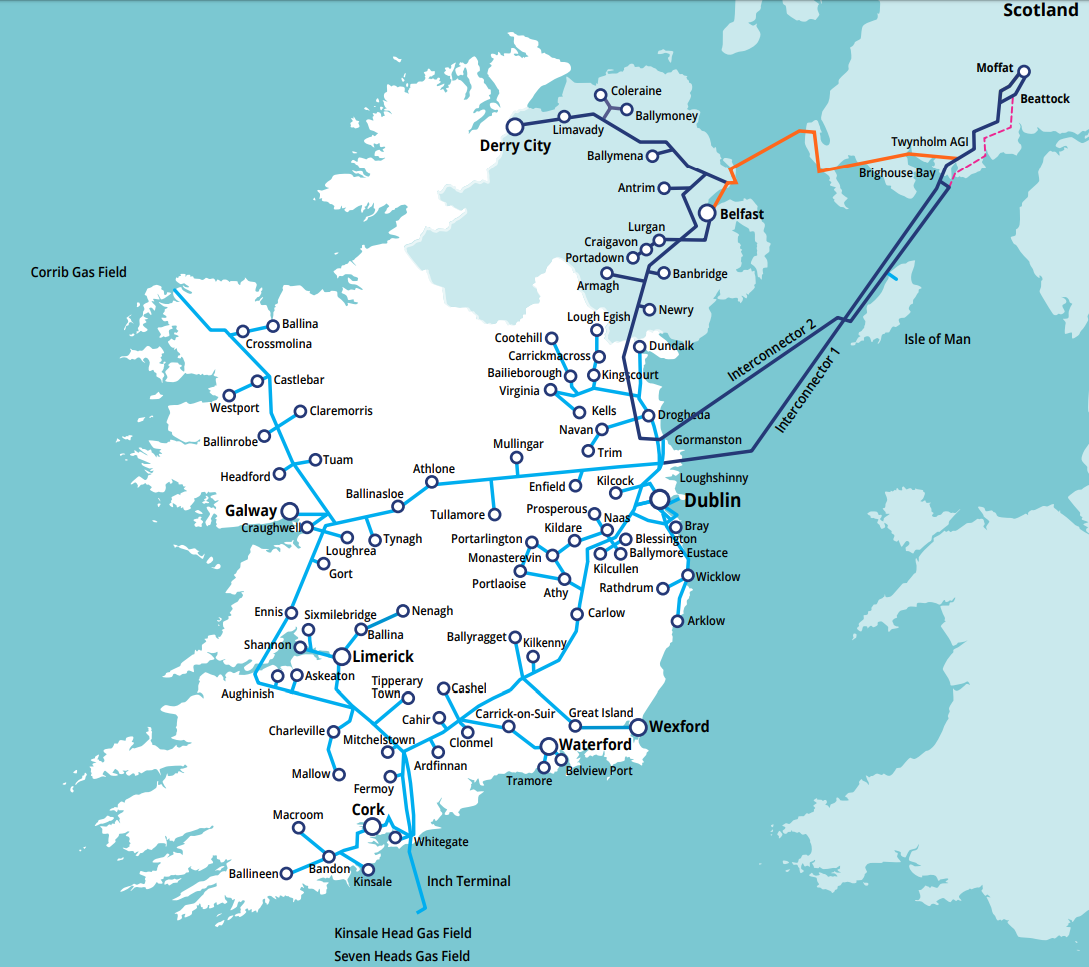 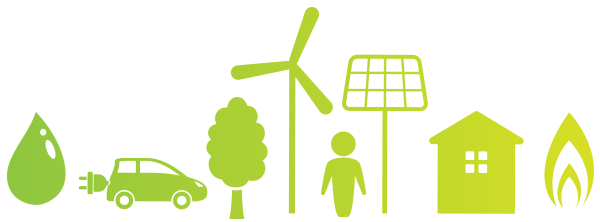 [Speaker Notes: How much did it cost?
How much energy can it store/ hold?
@70Barg
@80Barg
@90Barg

Sources
https://www.ervia.ie/ervia-annual-report/GNI-Group-Financial-Statements-2017-V3.4-with-Audit-scaled-and-signatures-.pdf	


Content]
Comparison with Electric Network
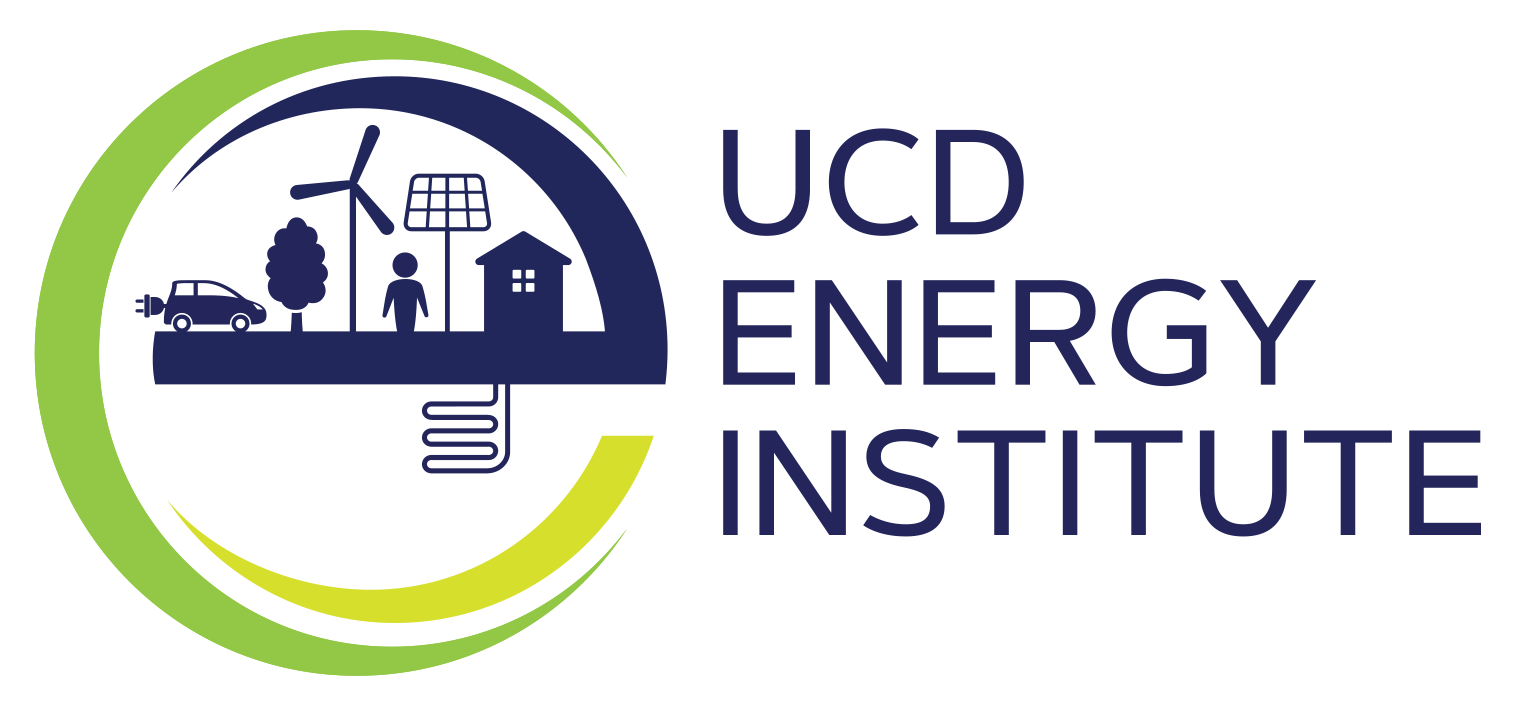 Transporting gas by pipeline is cheaper
2/3rd cheaper than electricity (€ per km per kW)
Gas pipelines are less expensive to build than electric transmission lines
50 - 60% of the cost of electric lines
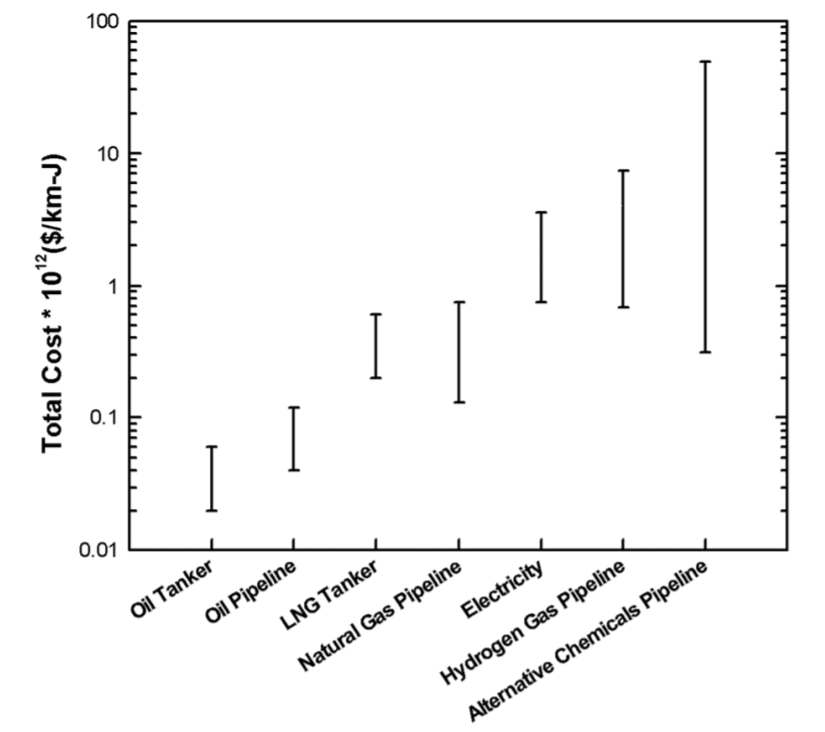 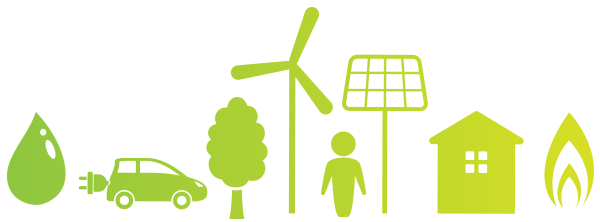 [Speaker Notes: Limitations of Electrical Network and storage
Comparison cost
https://pubs.rsc.org/en/content/articlelanding/2018/ee/c7ee01987d#!divAbstract
http://www.northwestchptap.org/nwchpdocs/transmission_and_n_gas_comparing_pipes_and_wires_032304.pdf

Notes
Maximum cost ($ per km per kW) to transport gas is 0.16
Minimum cost to transport electricity is 0.48
Gas costs at least 2/3rd lesser than electricity

Content]
Comparison of Energy Storage Technologies
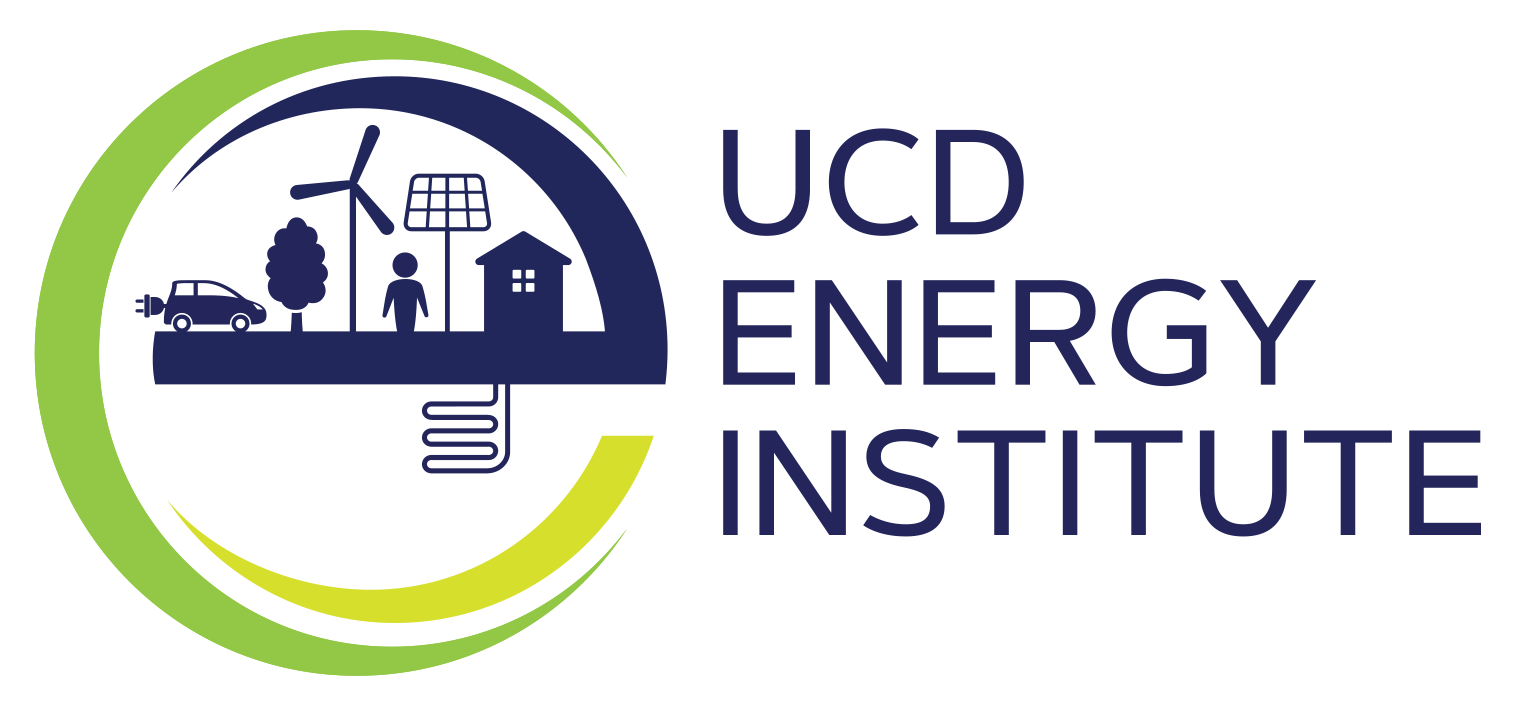 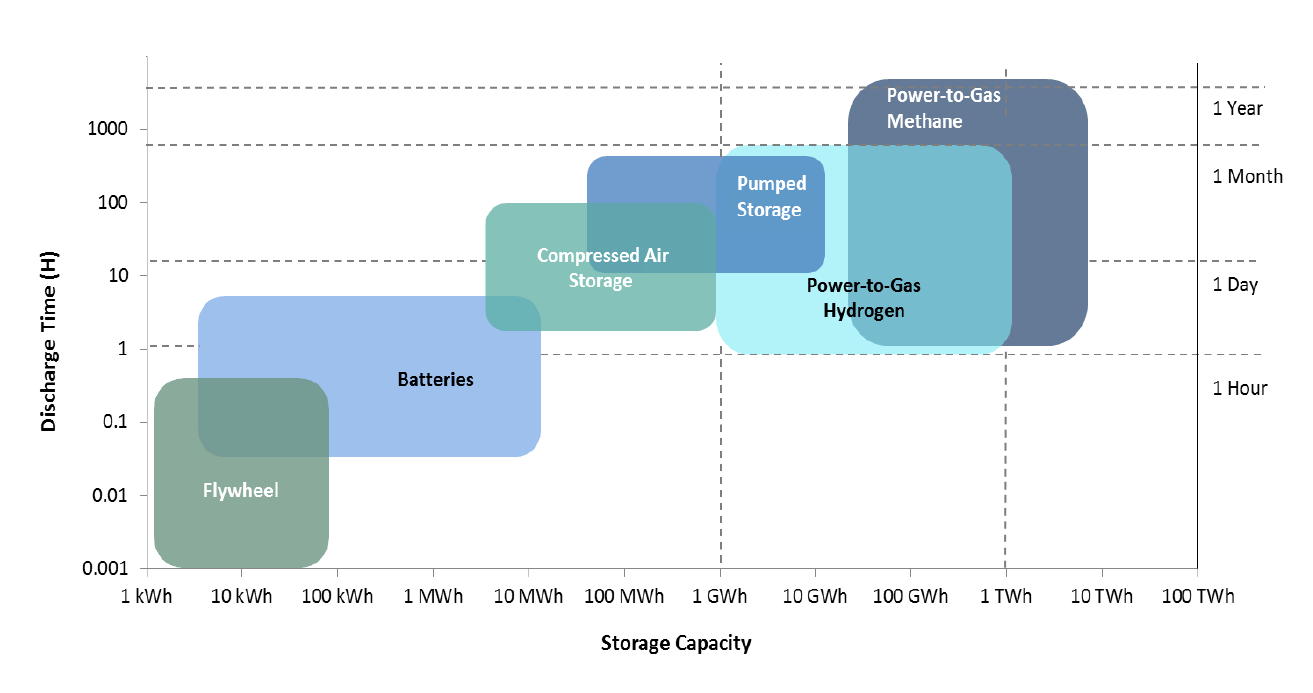 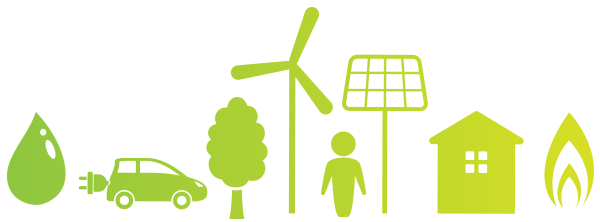 [Speaker Notes: Content]
Gas Network in the Future Energy System
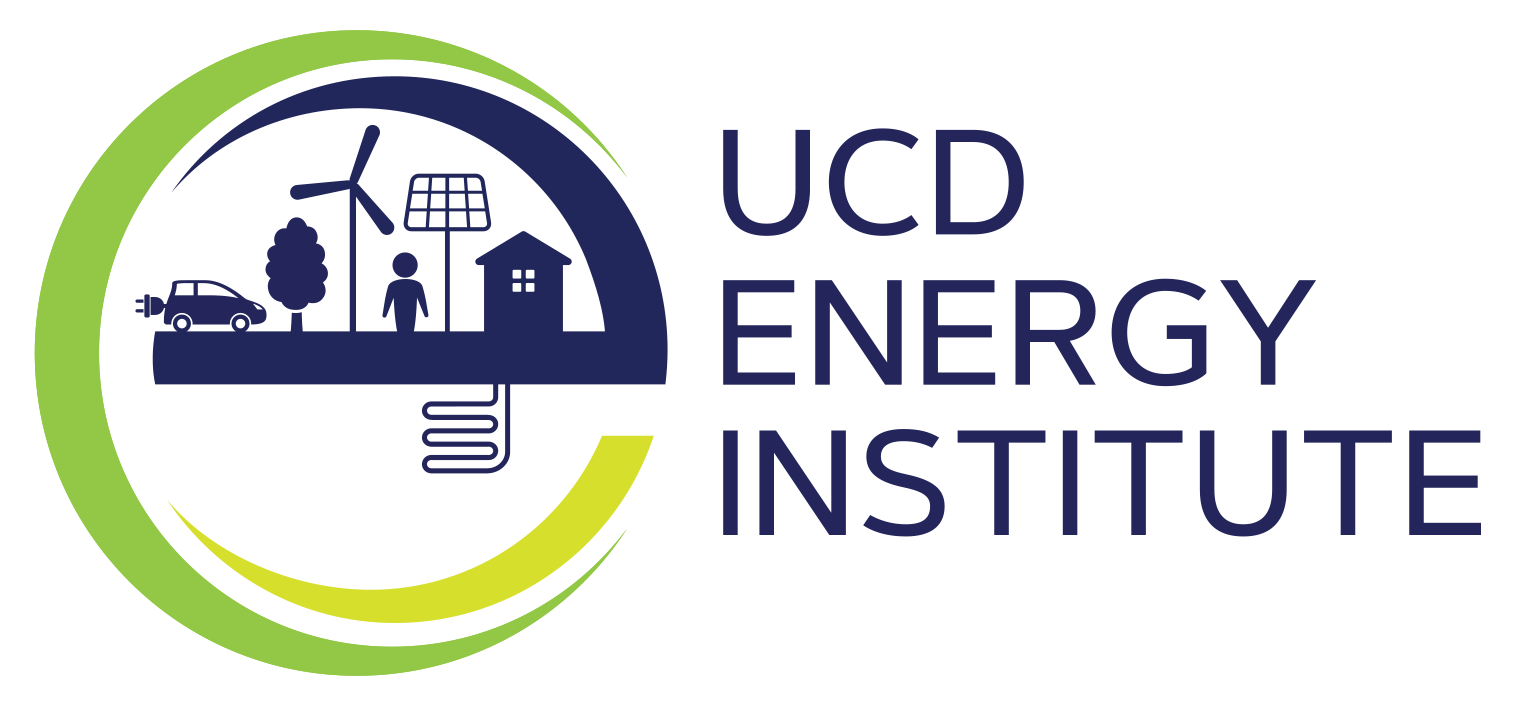 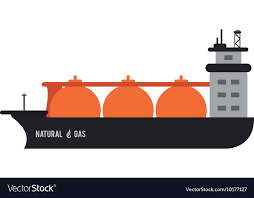 Line pack
LNG
Gas storage in pipelines by increasing pressure
Cheaper
FSRU
Substitute for pipeline imports
Hydrogen
CO2
Energy storage
Limitations to be used in existing network
Gas quality
Used in SNG production
Can be transported in pipelines
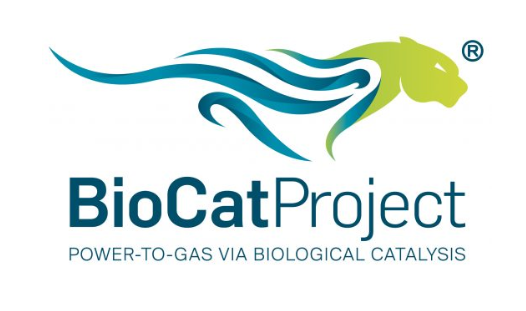 Synthetic Natural Gas (SNG)
Injected into gas network
Compatible with gas appliances
BioCat
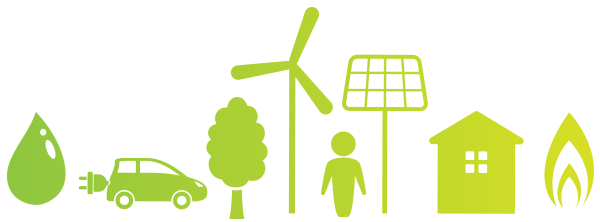 [Speaker Notes: What could it be used for in the future
Hydrogen transport
European projects


Content]
Hydrogen
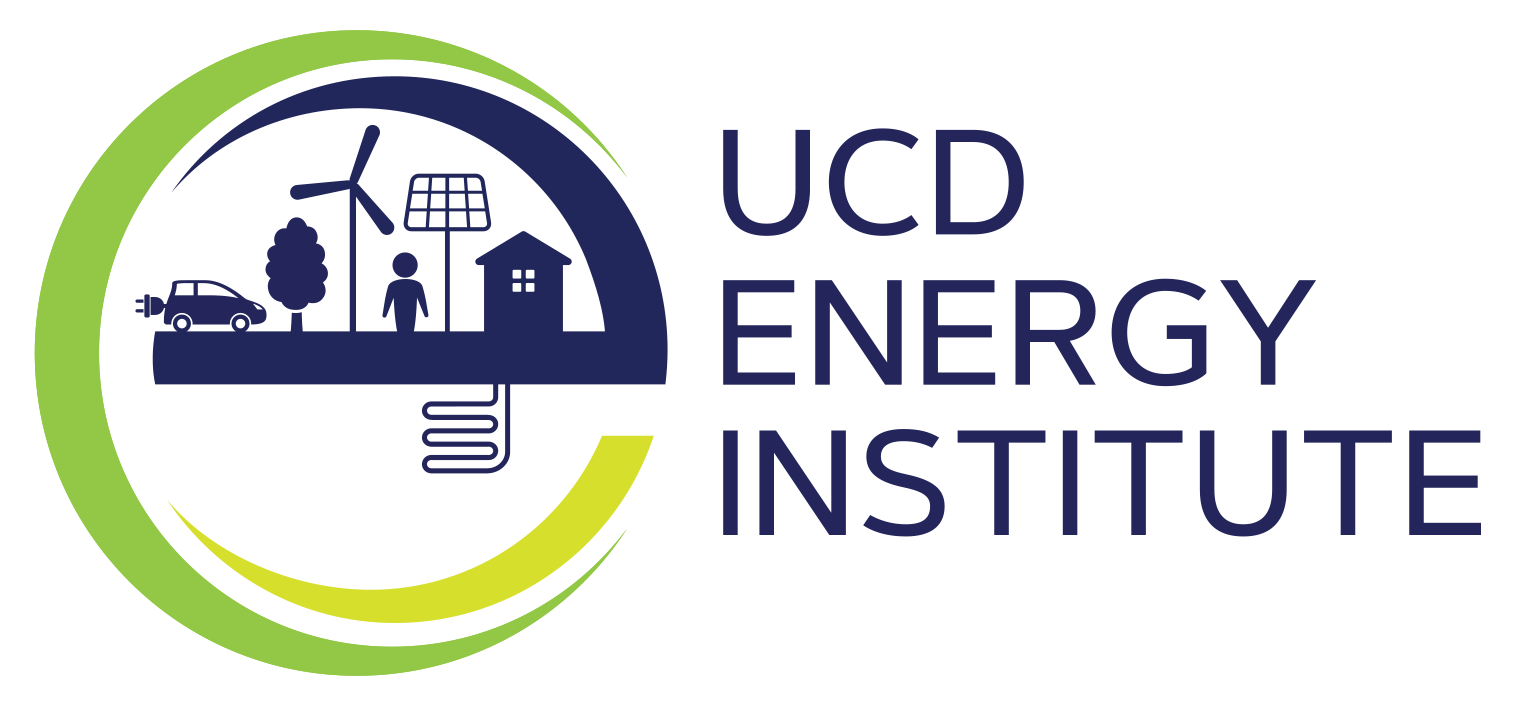 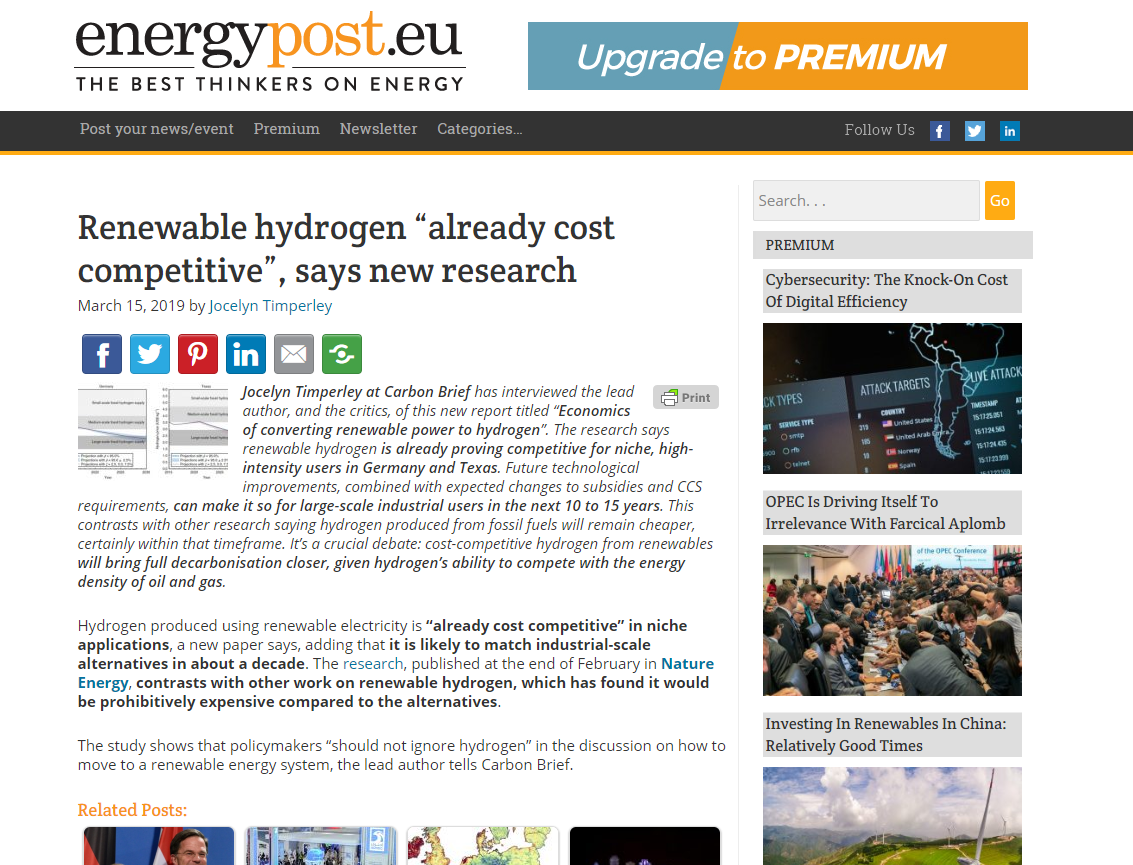 sample image
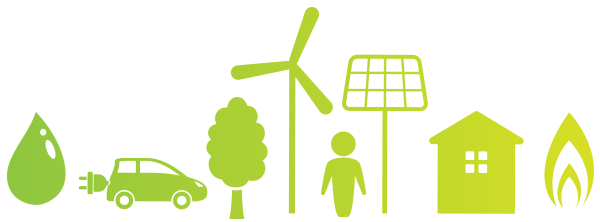 Role of Gas Network
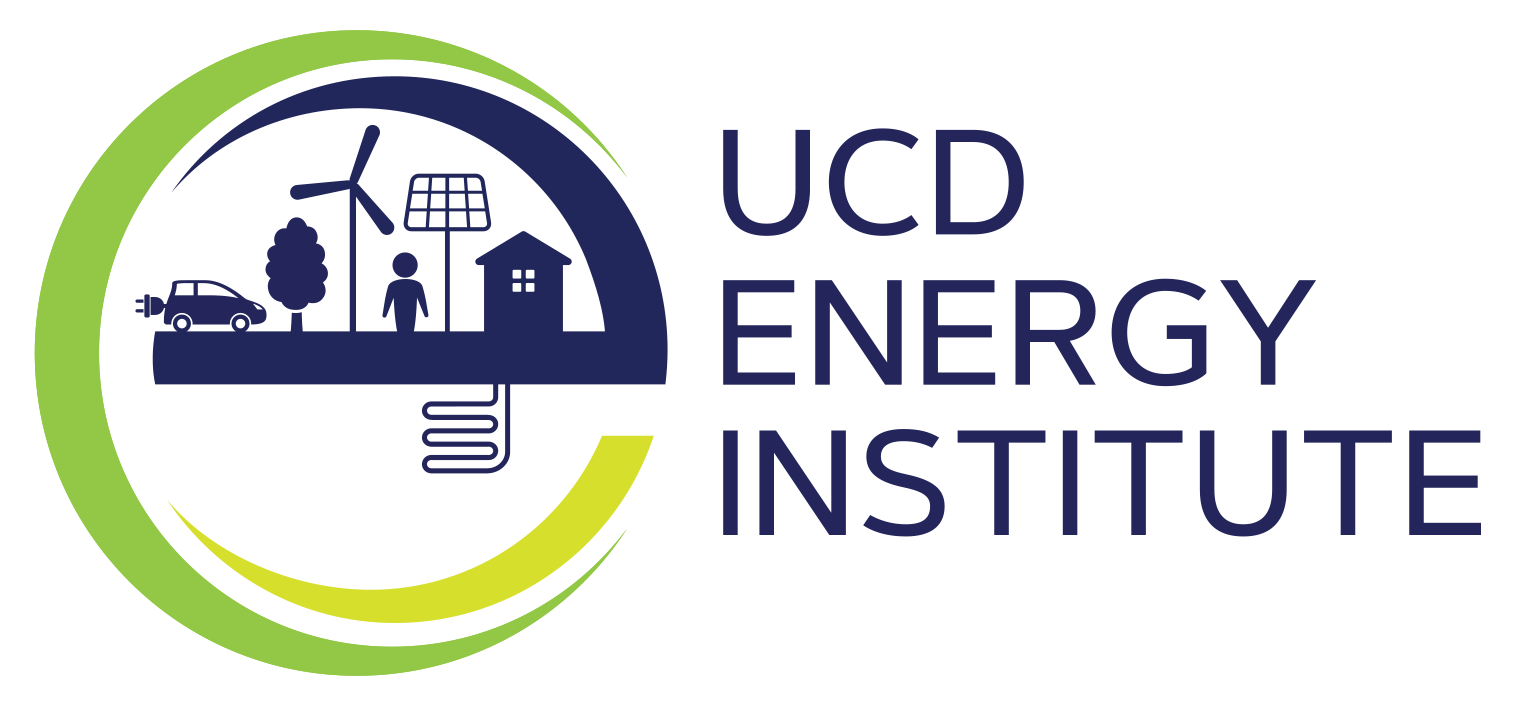 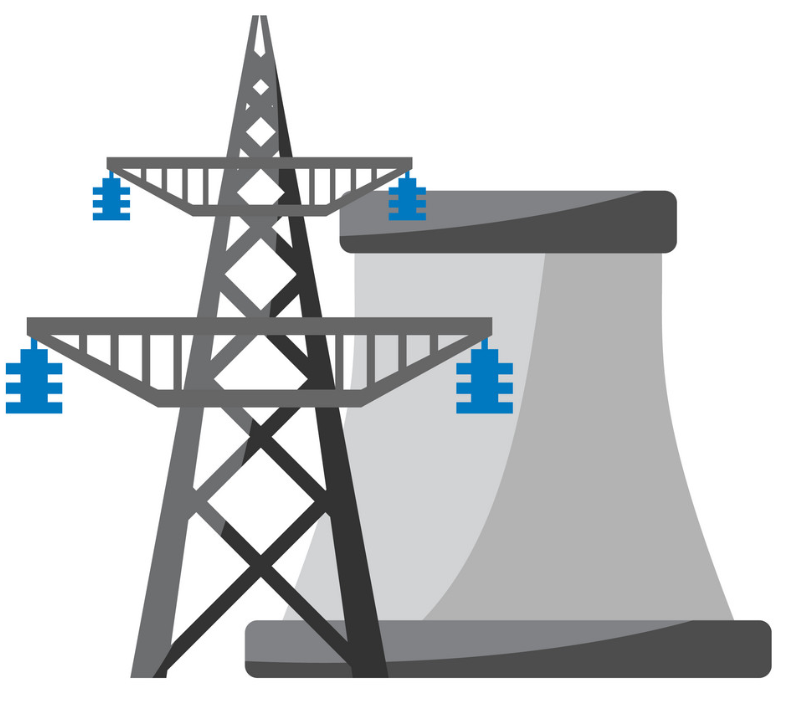 NATURAL GAS / MIXED GAS NETWORK
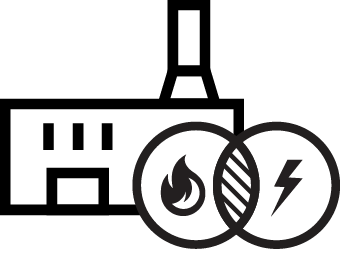 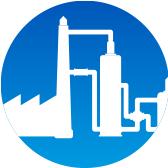 Carbon Capture
Cogeneration/CHP
Power Generation
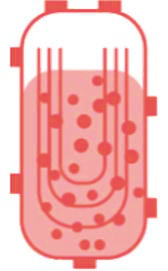 Heating
Methanation
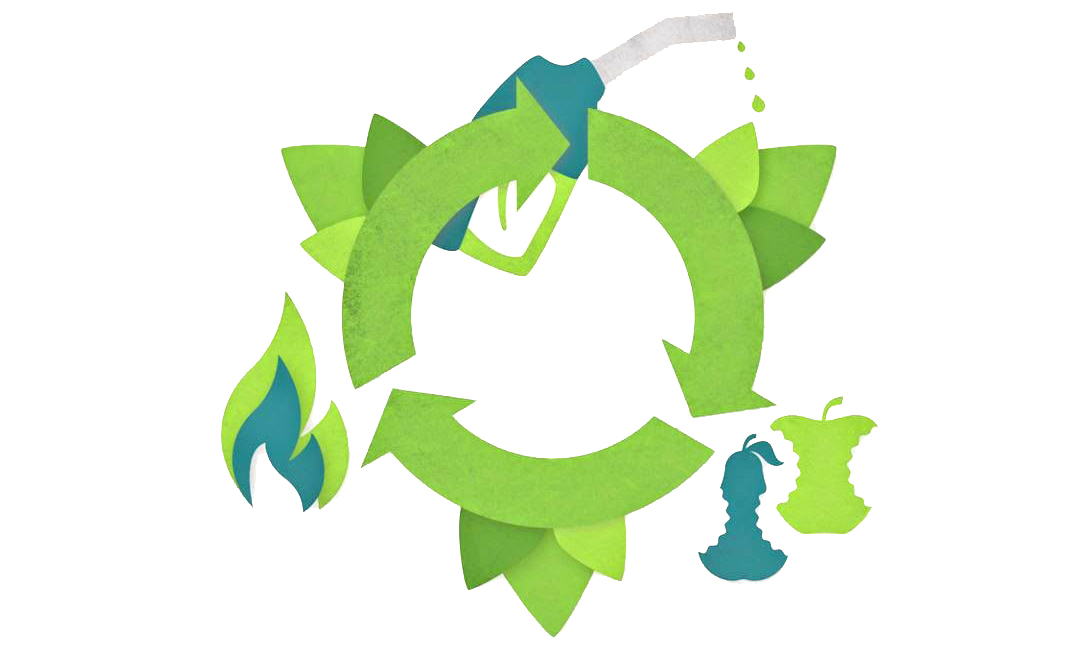 Biomethane Injection
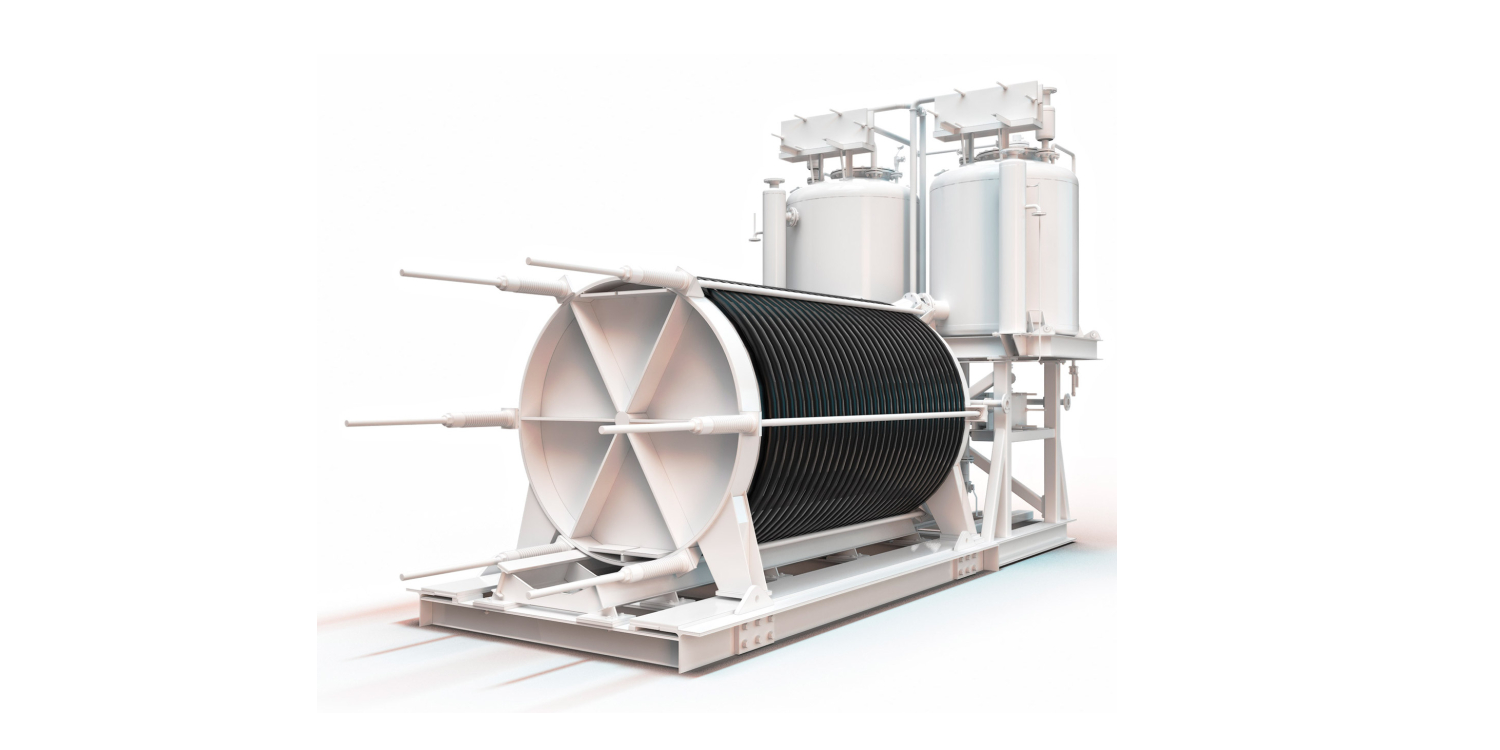 Gas
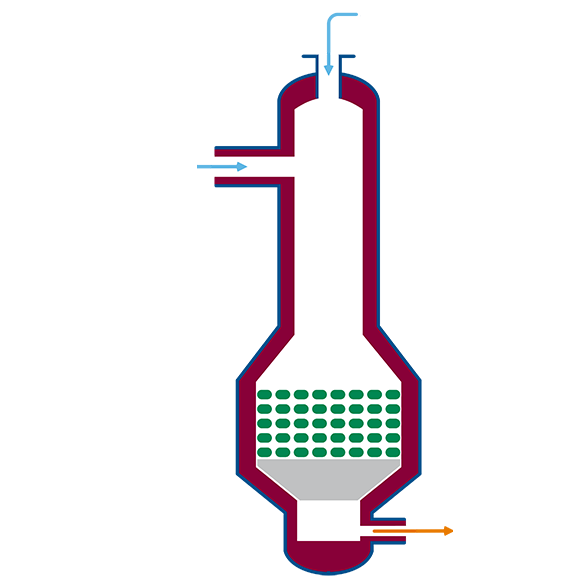 CO2
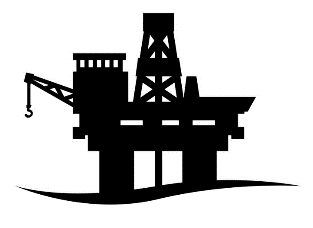 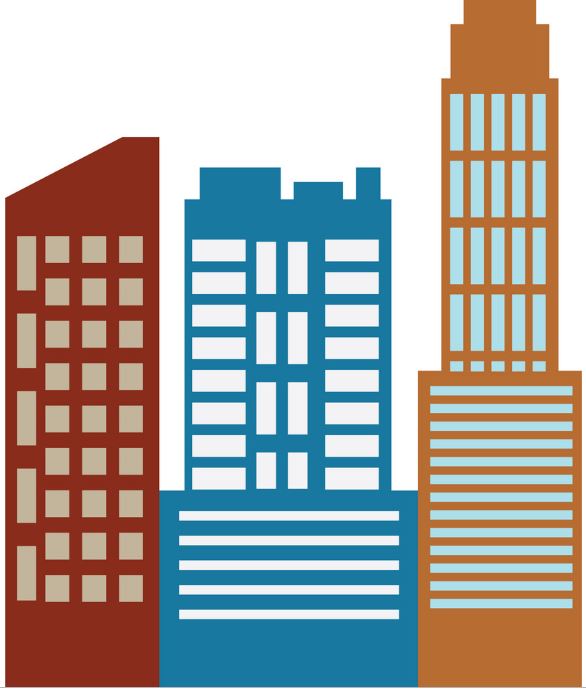 Hydrogen
Electrolysis
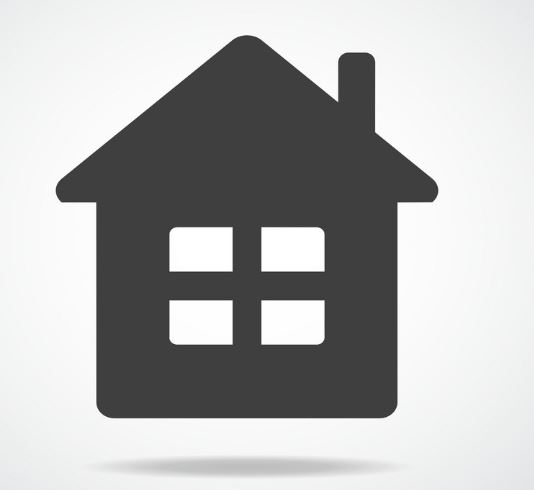 Gas Extraction
Methane Reforming
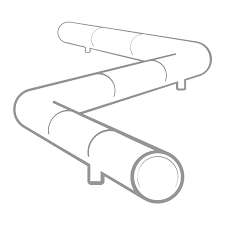 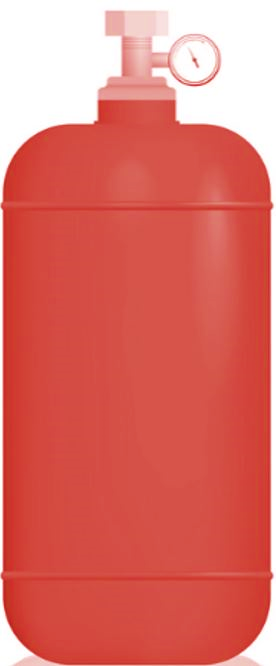 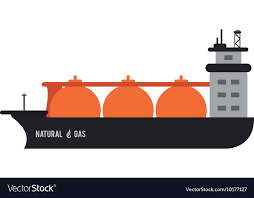 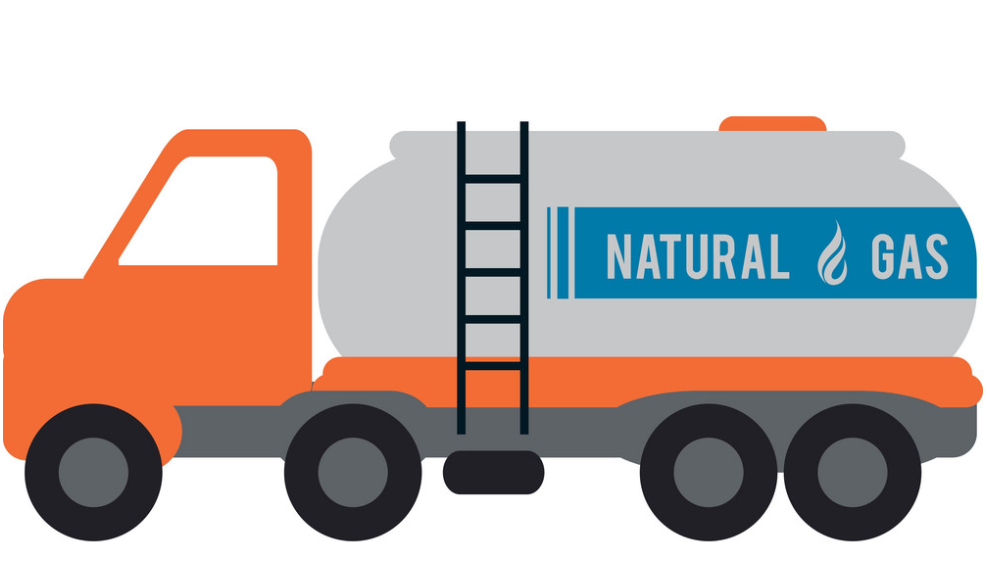 CNG Refuelling
Pipeline/LNG Imports
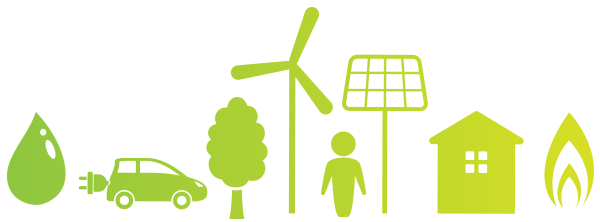 Hydrogen Storage
Gas Network Developments
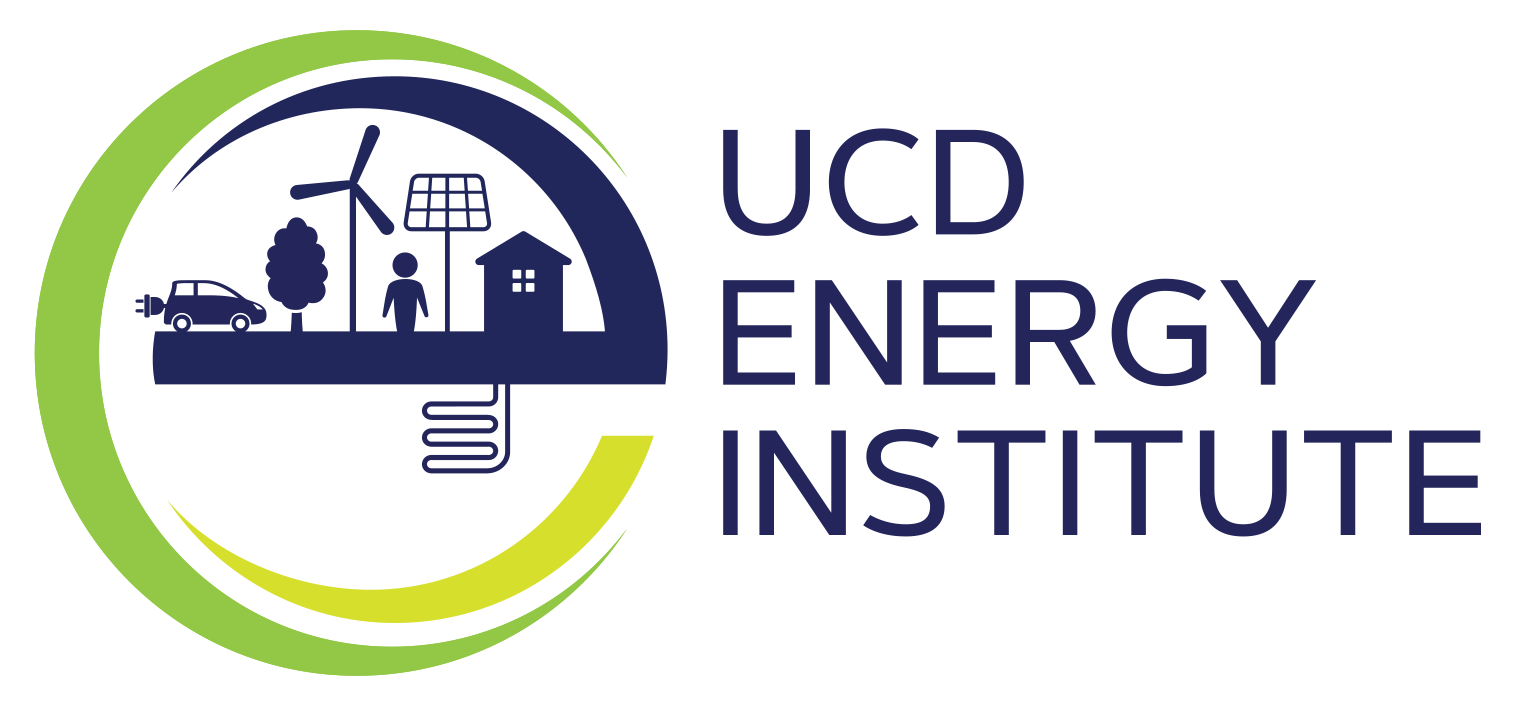 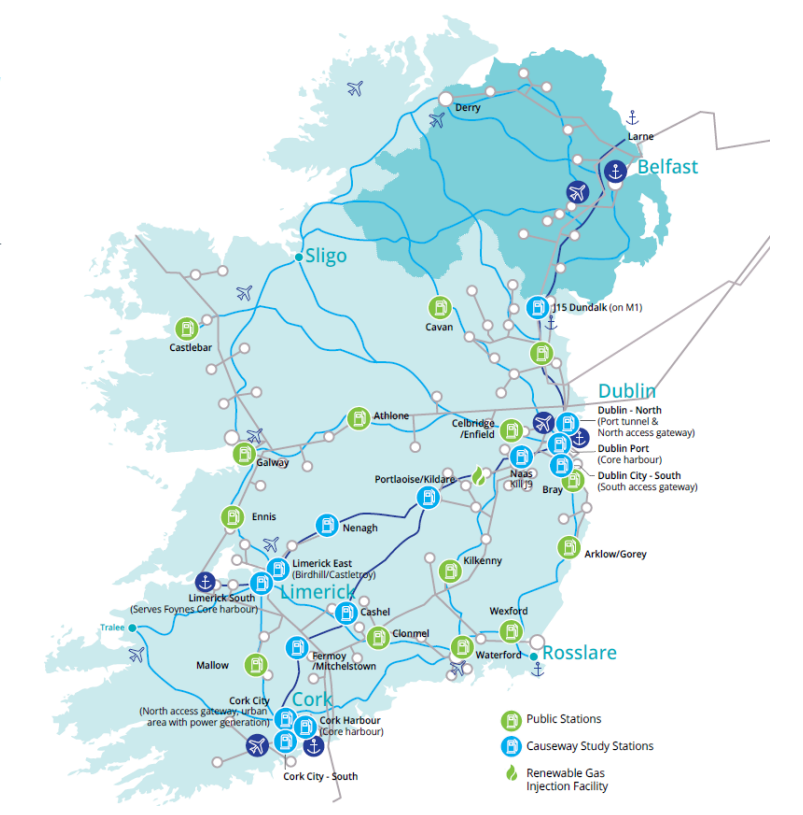 The CAUSEWAY Project
Compressed Natural Gas (CNG) refuelling network
Renewable gas injection
CNG Vehicle fund
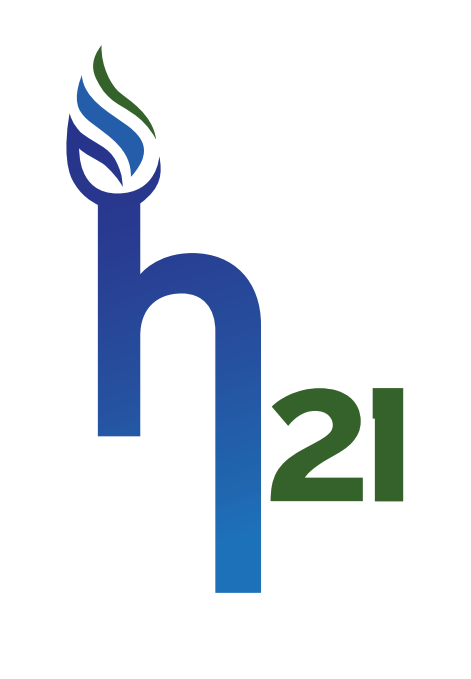 H21 Leeds
Convert gas network to 100% H2 (techno-economic feasibility)
City of Cork to H2
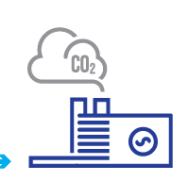 Carbon Capture & Storage (CCS)
Dependency on gas-fired power plants
CO2 storage in Kinsale (local gas network for CO2 transport)
Steam Methane Reforming + CCS
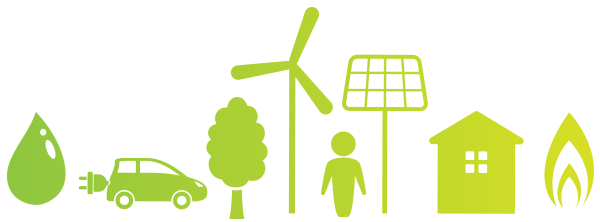 [Speaker Notes: Sources
https://www.gasnetworks.ie/business/natural-gas-in-transport/the-causeway-project/
https://www.cru.ie/wp-content/uploads/2018/12/CRU18269a-GNI-Network-Development-Plan-2018.pdf

Content:]
Outlook for the future Gas Network:
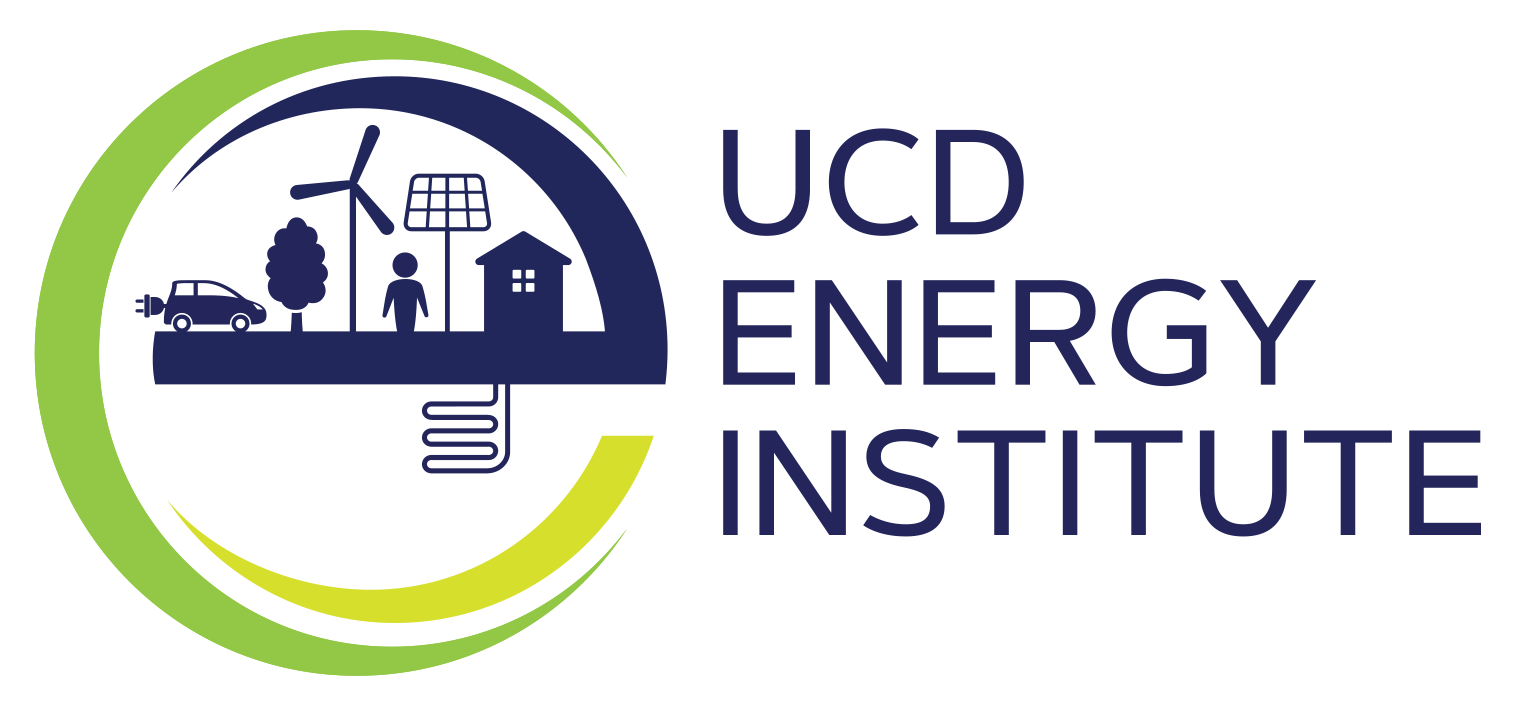 key issues for discussion
Storage (Underground, LNG)
Transport infrastructure
Support for renewable energy sources
Immediate substantial reduction in CO2 emissions
Hydrogen network
Recognise Decarbonisation
Less clarity or Uncertainty
Lack of consensus
Technical Issues
Route to decarbonisation
Cost and commerciality
Gas quality
Existential Crisis
Network fragmentation?
Stake holders and Consumers
Certification
Change in business
Pilot projects
100% Electrification?
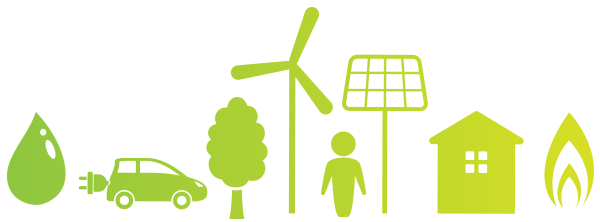 Modelling of Gas Network
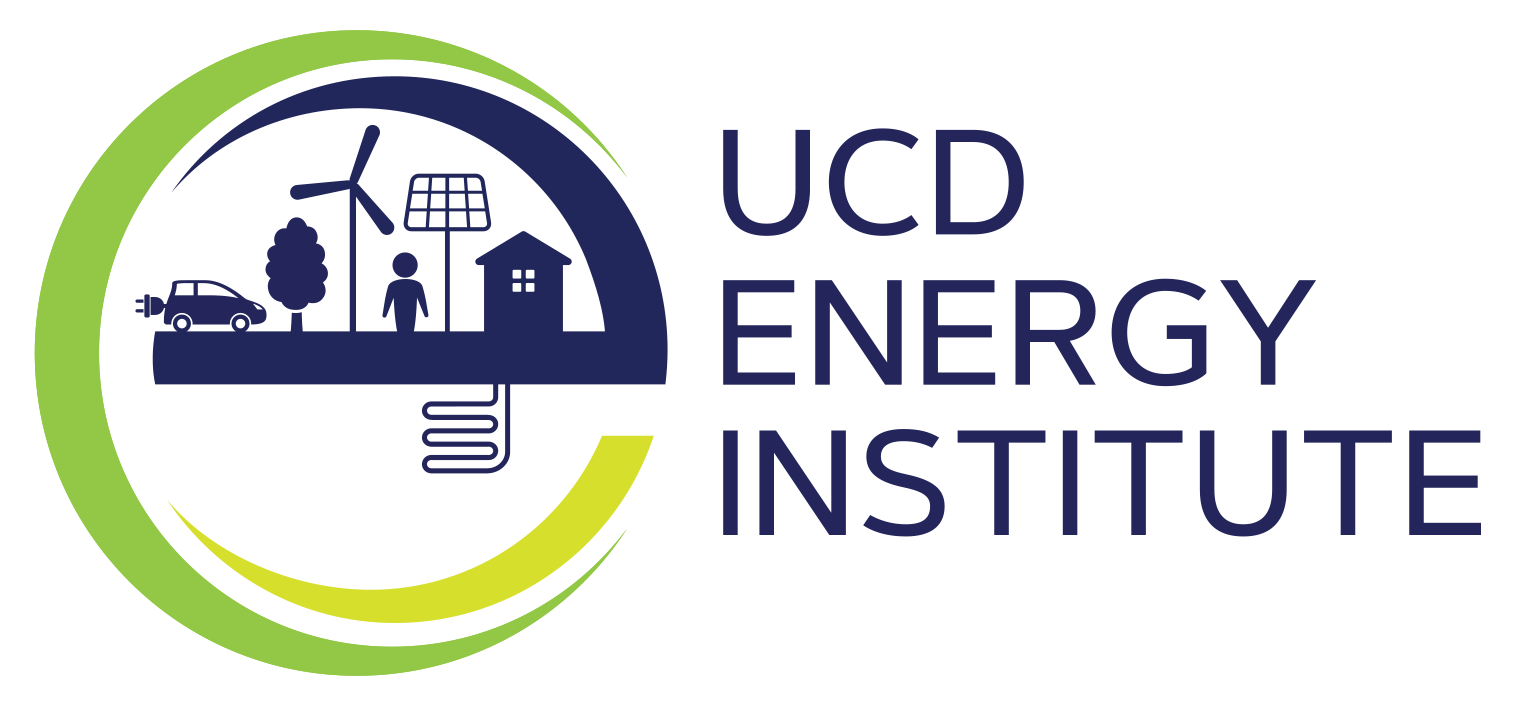 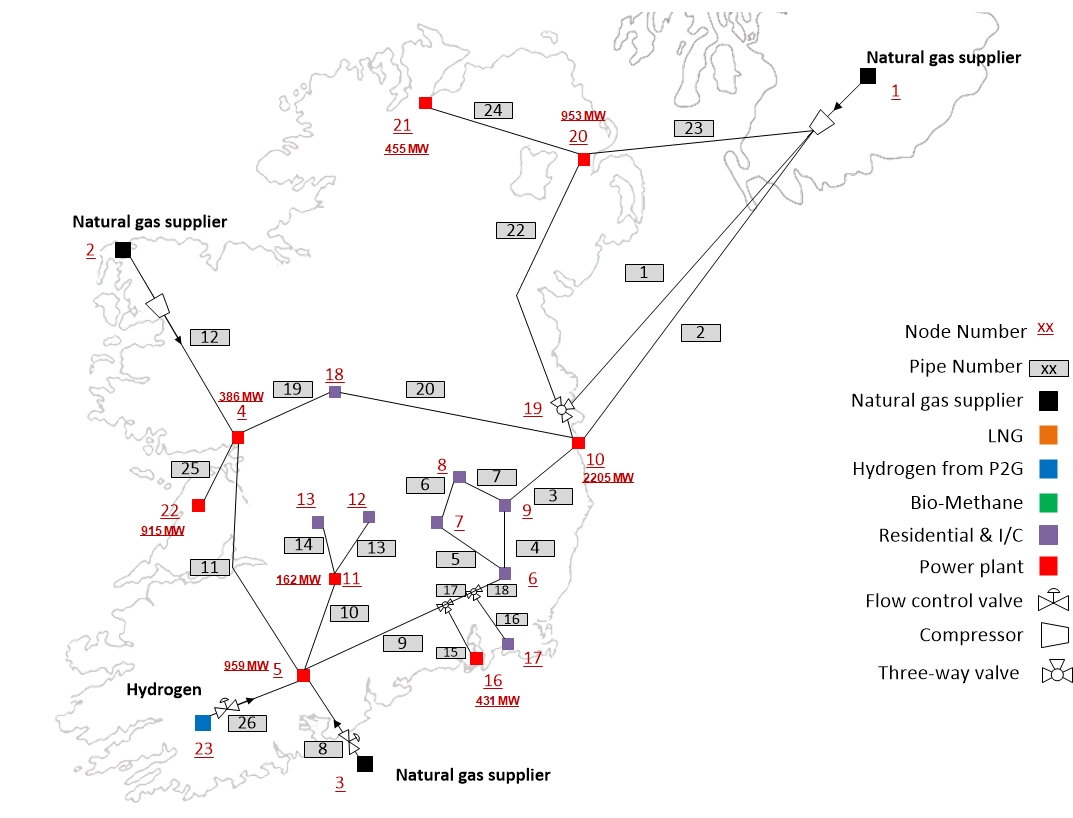 P2G settings
5 MW
40 MW
120 MW
150 MW
200 MW
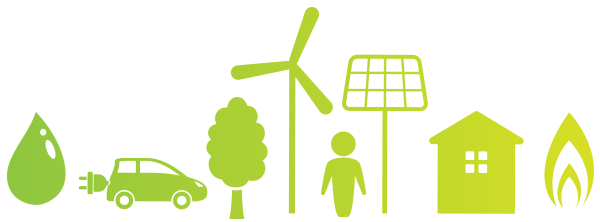 End use of gas towards a zero-emission future
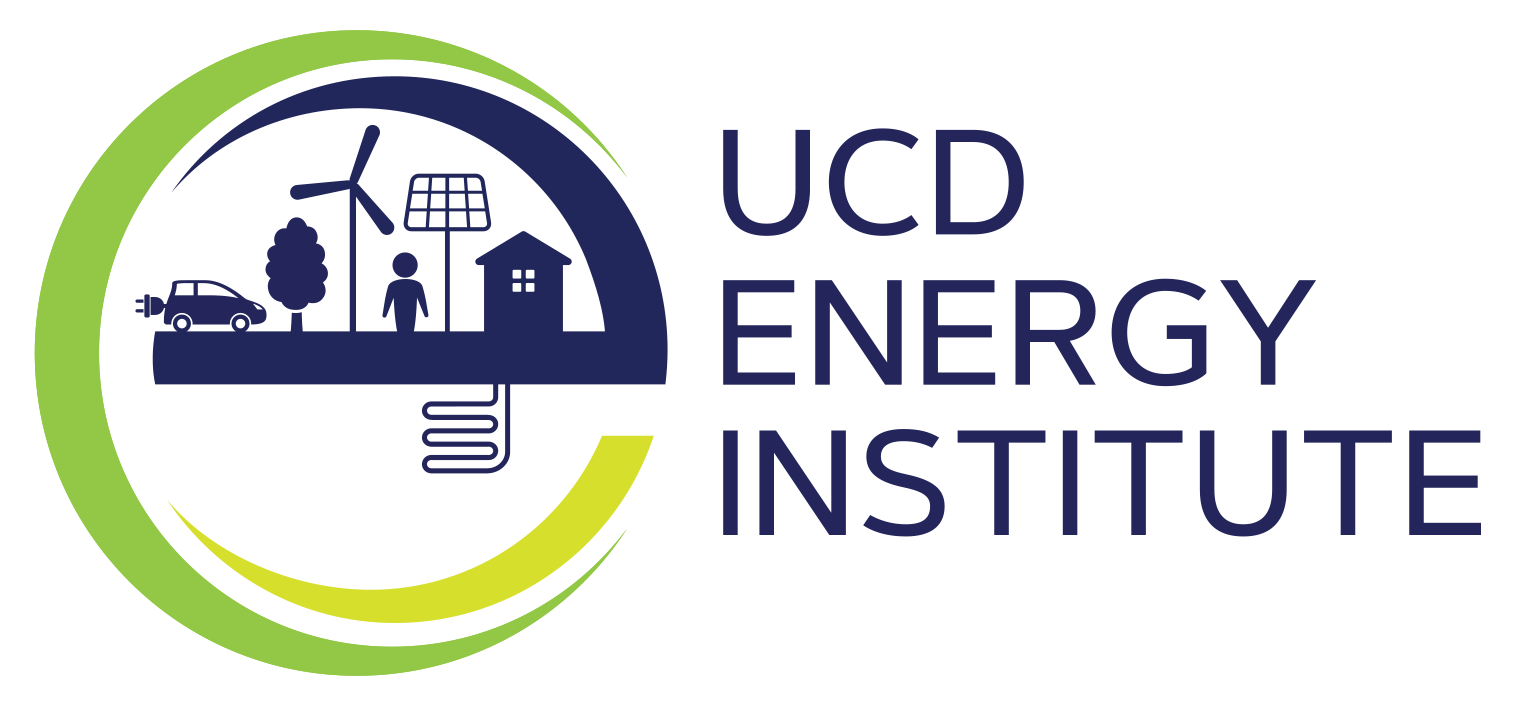 Will gas be used for Renewable Energy Storage?
Will gas continued to be used in the Heating Sector?
Will gas continued to be used for Power Generation?
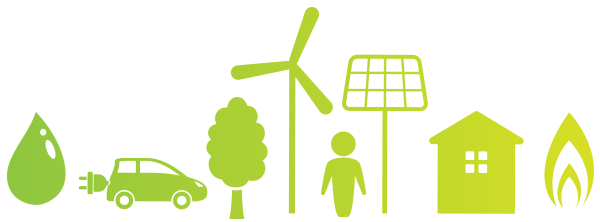 Future Role of Gas Networks
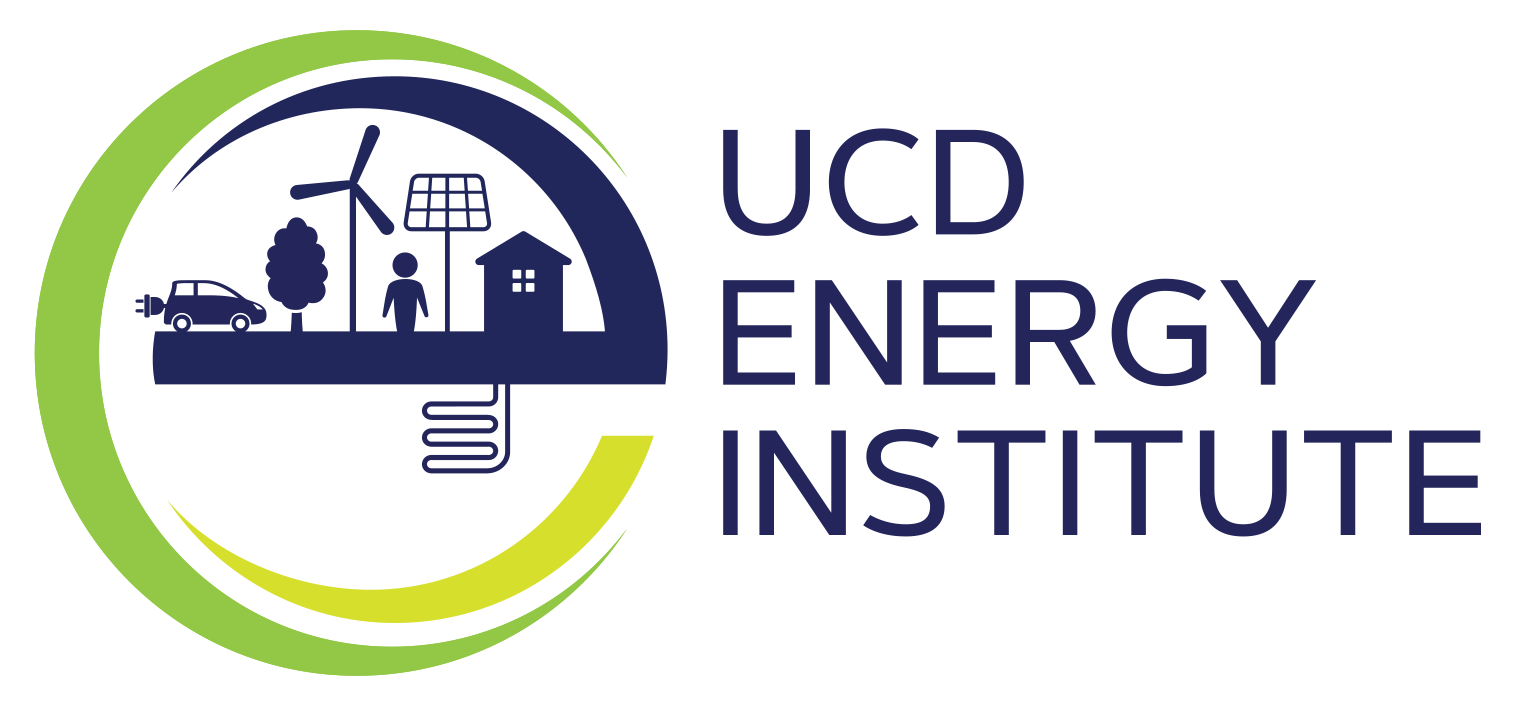 Overview
Diversification of gas sources (LNG)
De-fossilization of gas network (SNG)
Future of gas network
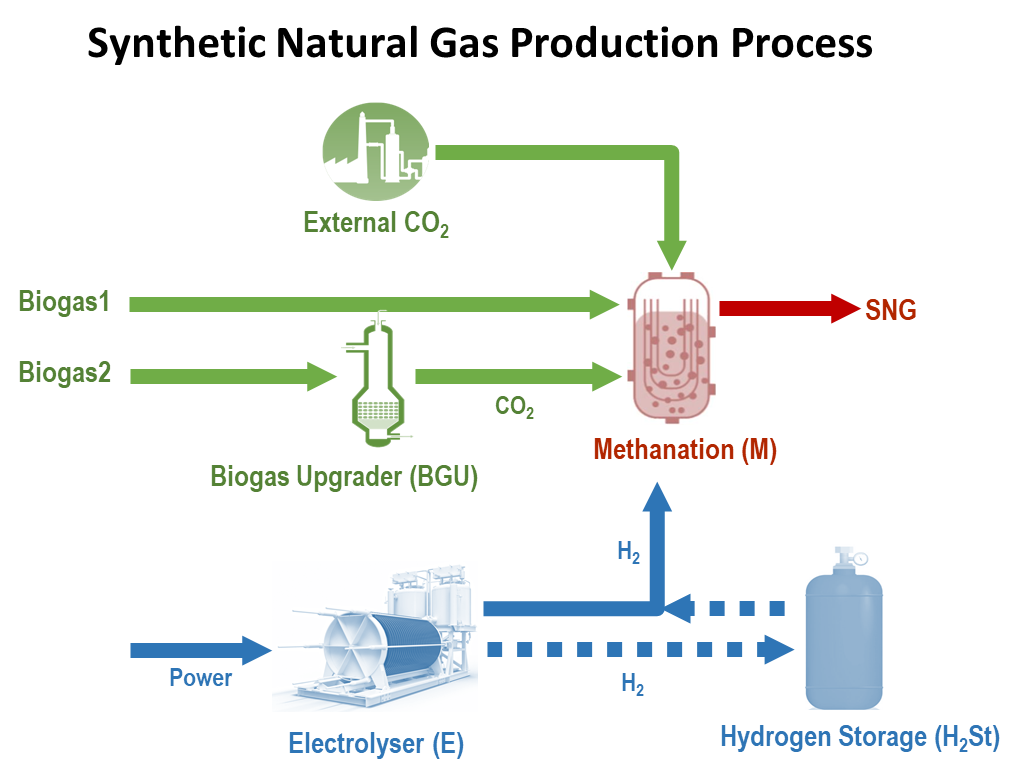 Regas unit
Storage tanks
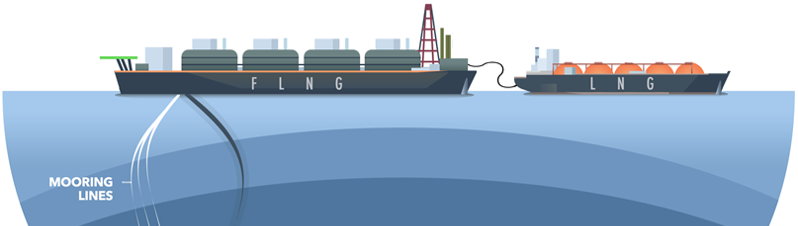 Incorporation of LNG via FSRU
FSRU for long-term LNG storage 
Quantify Boil-off Rate and Wobbe Index
Economic Analysis
Synthetic Natural Gas Production
Multiple process flow configurations in SNG production 
Factorial design + ANOVA  maximum profit generated by SNG
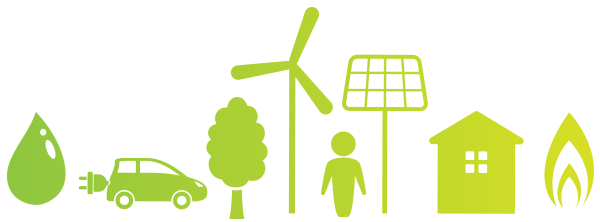 [Speaker Notes: Diversification of gas sources
Increasing gas demand
Growth in LNG trade globally
Investigate the possibility of FSRU as a long-term LNG storage facility
Perform simulation to quantify boil-off rate and wobbe index of LNG during storage
Case Study: Ireland 
LNG after 10 weeks of storage is suitable to inject into gas network
Price per unit of regasified LNG is 42% lower, substitute for pipeline imports

De-fossilization
Directly injected into gas network
Support the variability of renewables
Multiple process flow configurations in SNG production 
Factorial design + ANOVA  maximum profit generated by SNG
Most influential variables - Methanator capacity, Electrolyser capacity & Electrolyser efficiency
Optimal configuration - Biogas upgrader as the CO2 source and H2 from the electrolyser
Maximum profit -10 cent/kWh of SNG

Content]
References
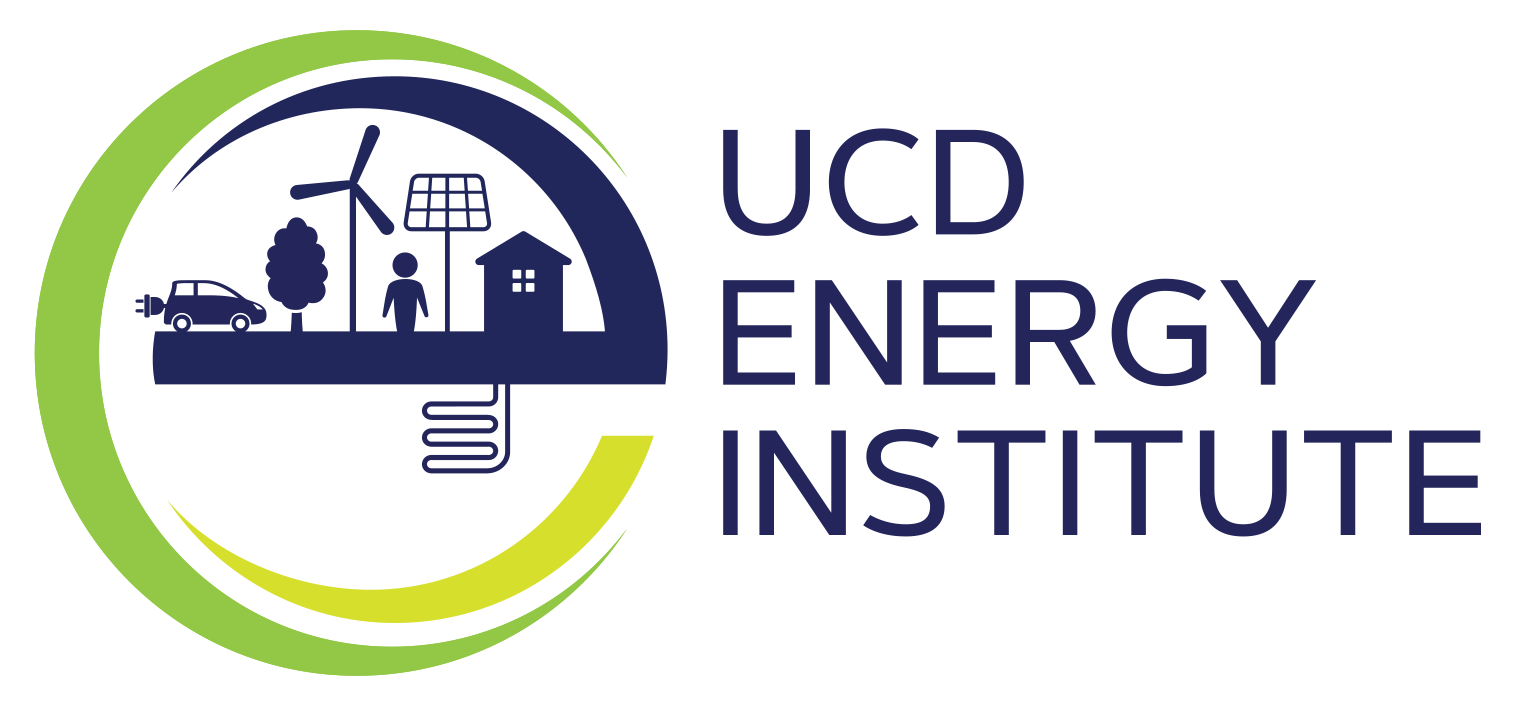 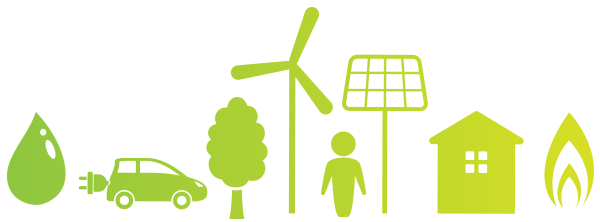 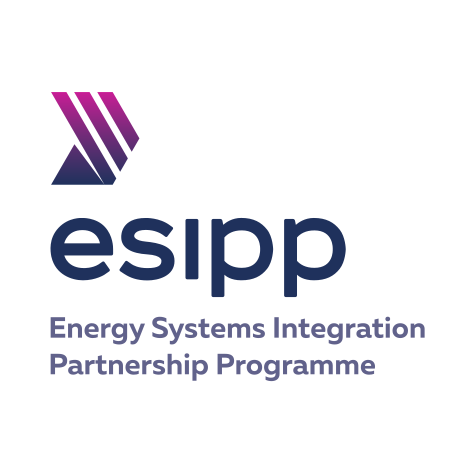 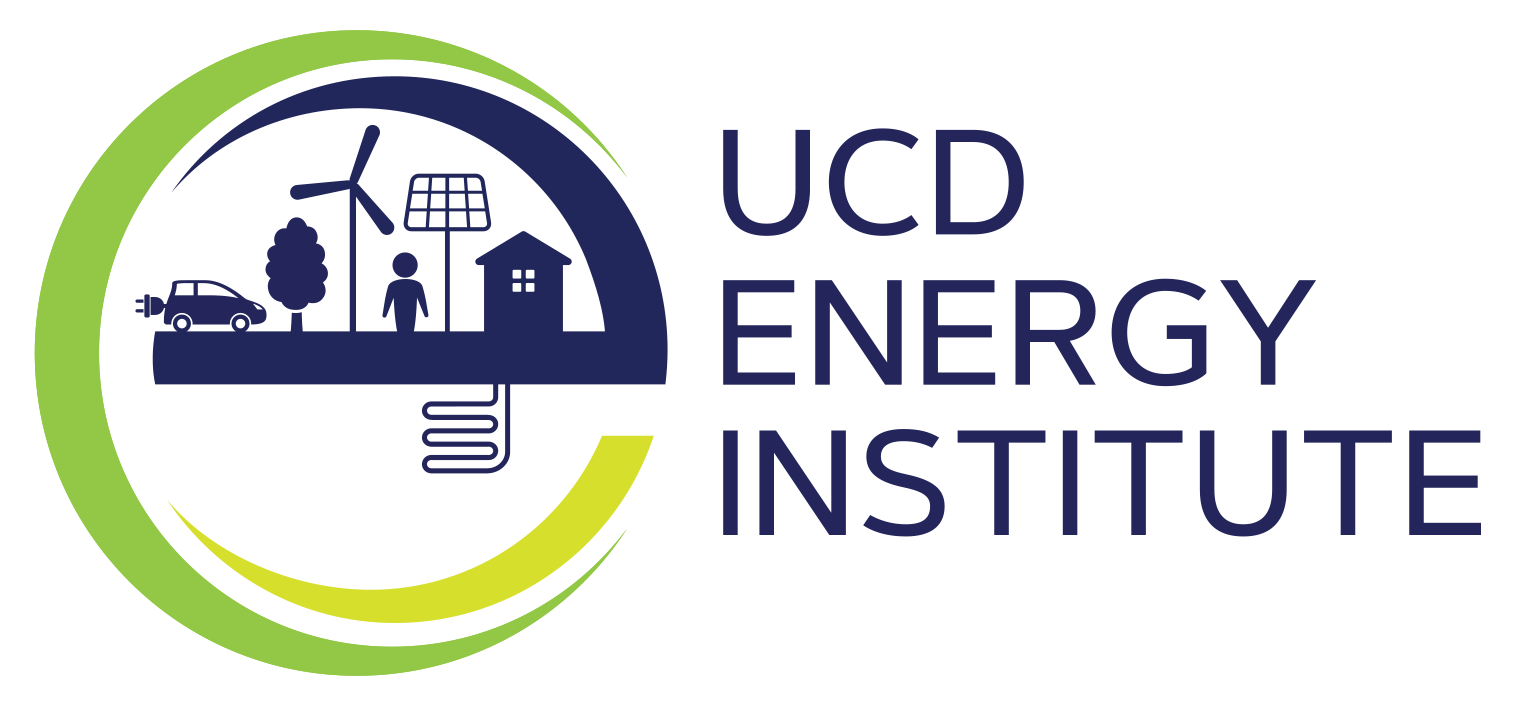 Thank you
Funded by
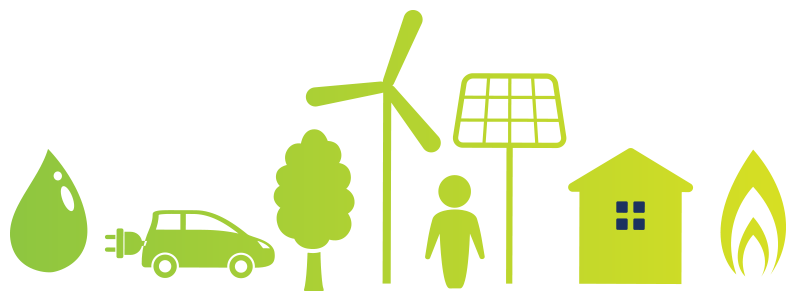 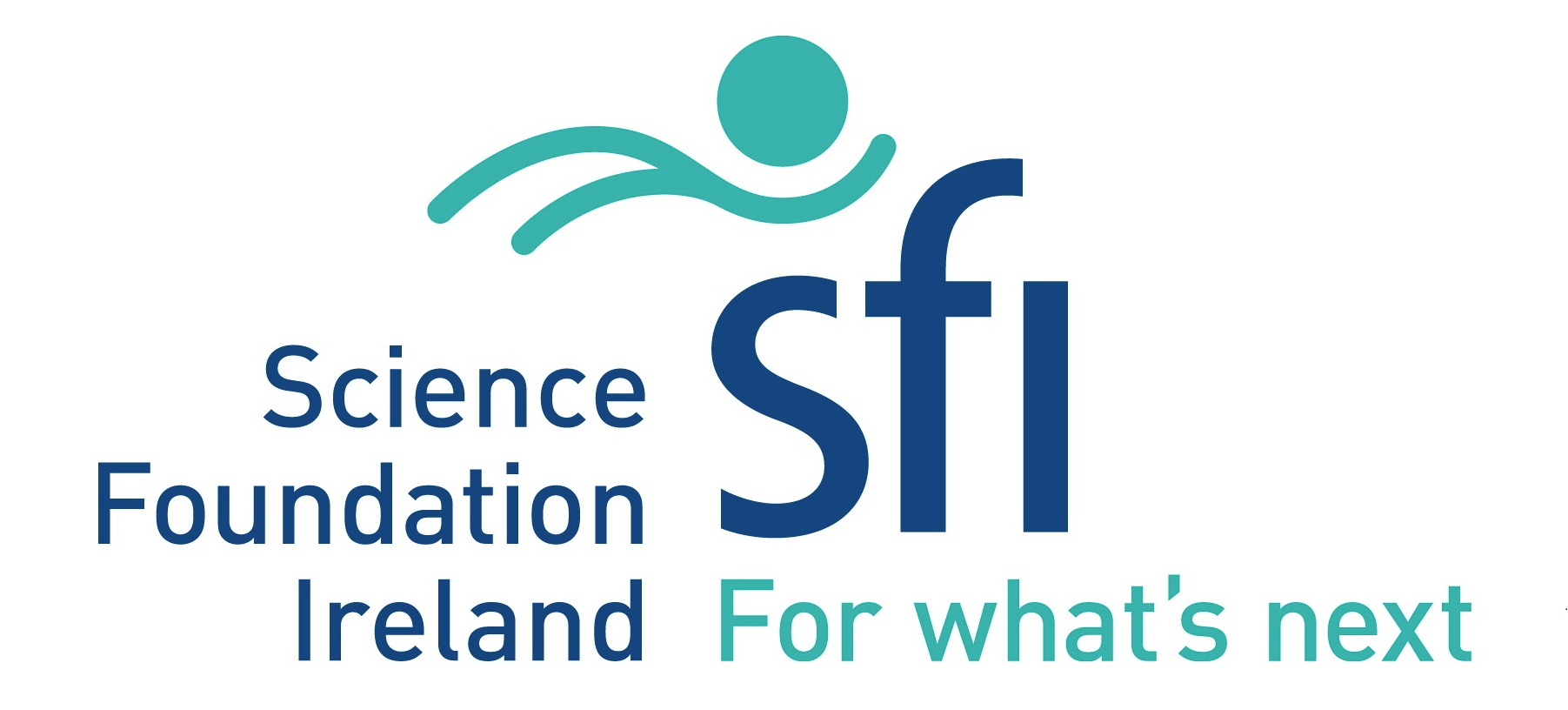